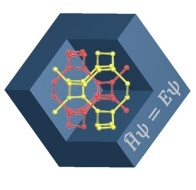 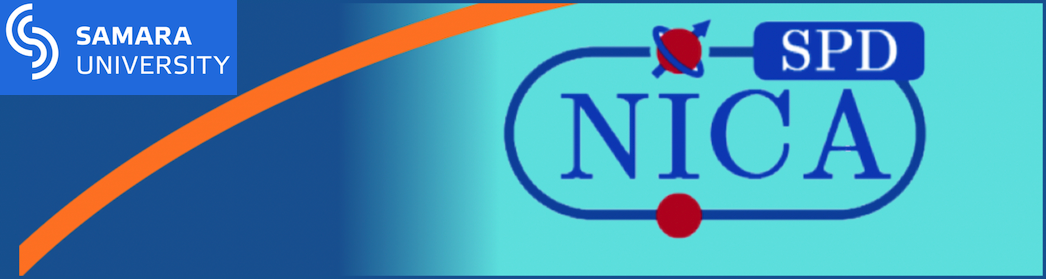 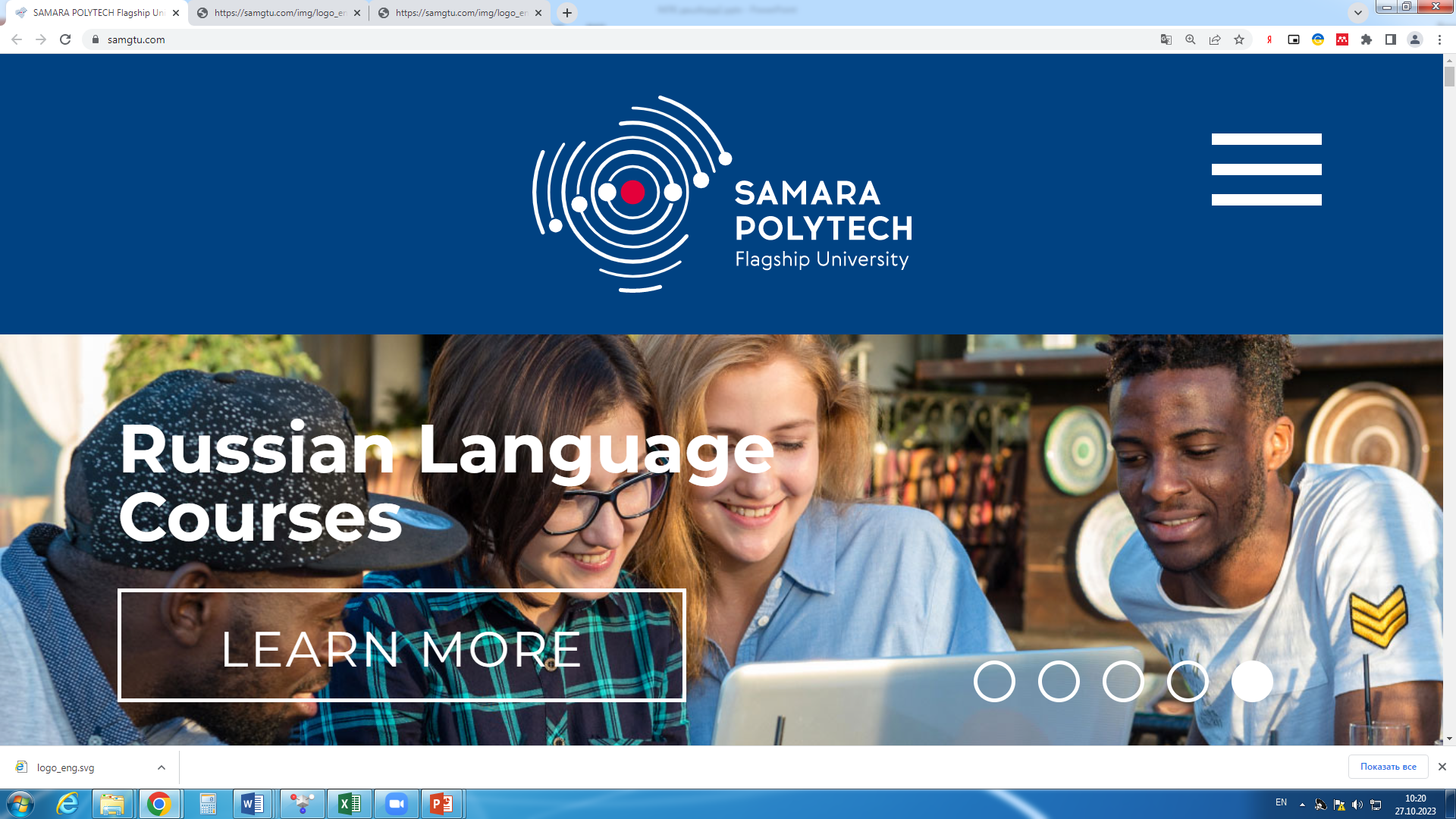 SCTMS
A data dashboard is a useful tool for identifying structure-property correlations in monoligand complexes
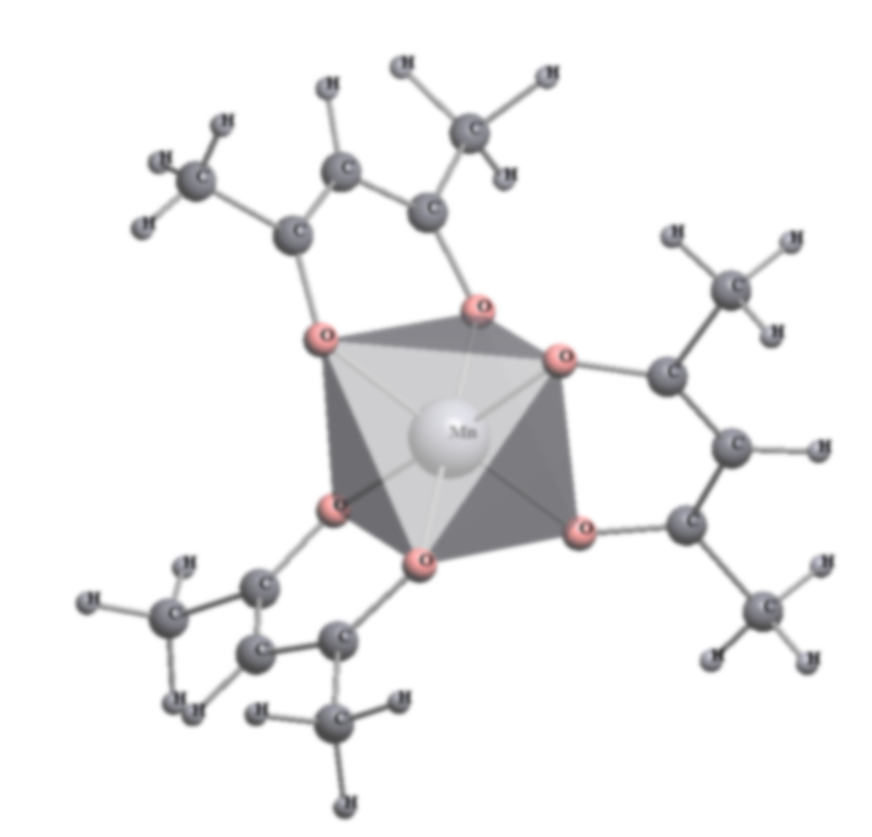 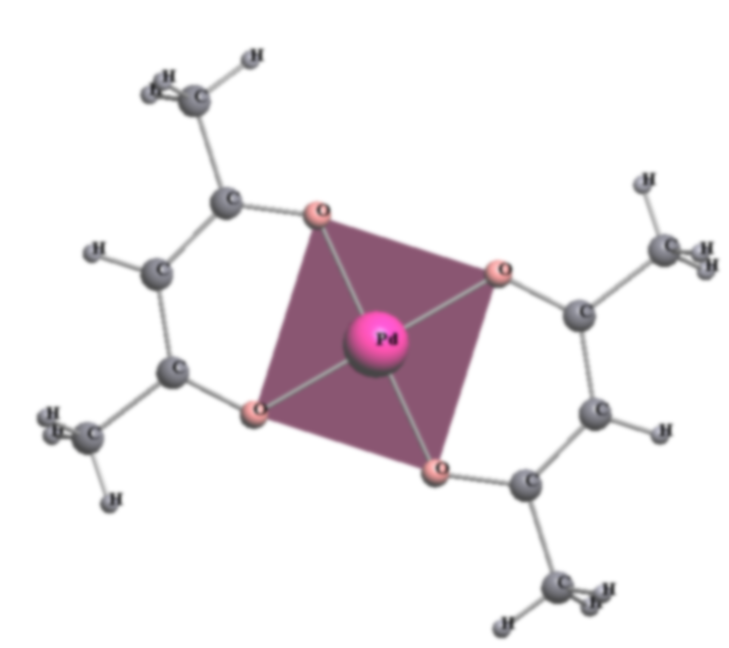 Barabanova E.D., Junior Research Scientist
Shevchenko A.P
Senior Research Scientist
Monoligand Complexes
Specificity:
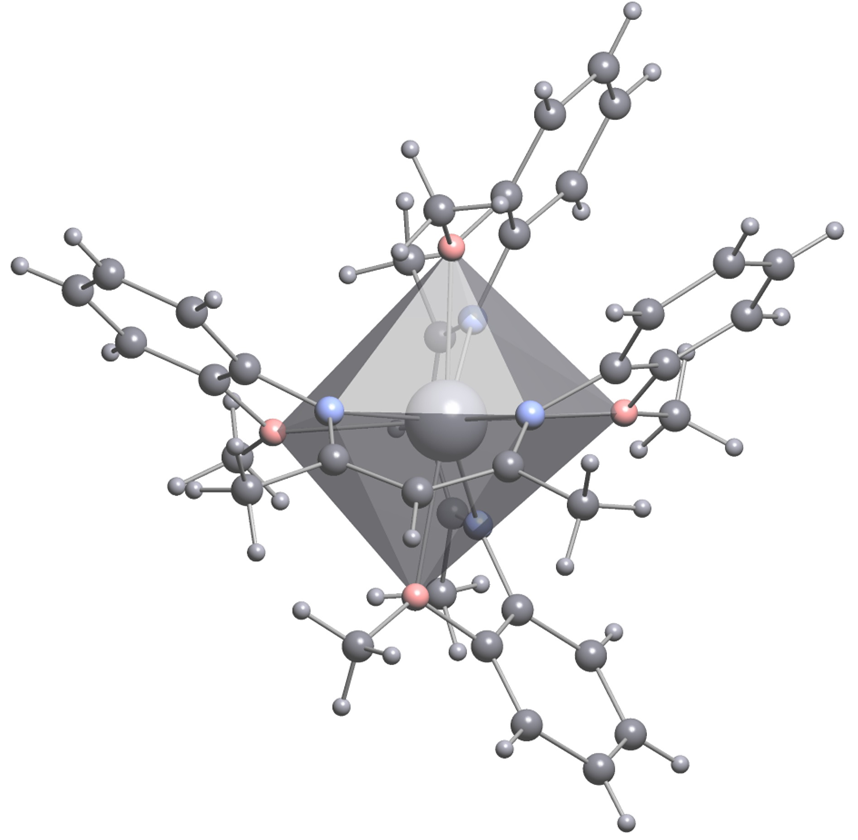 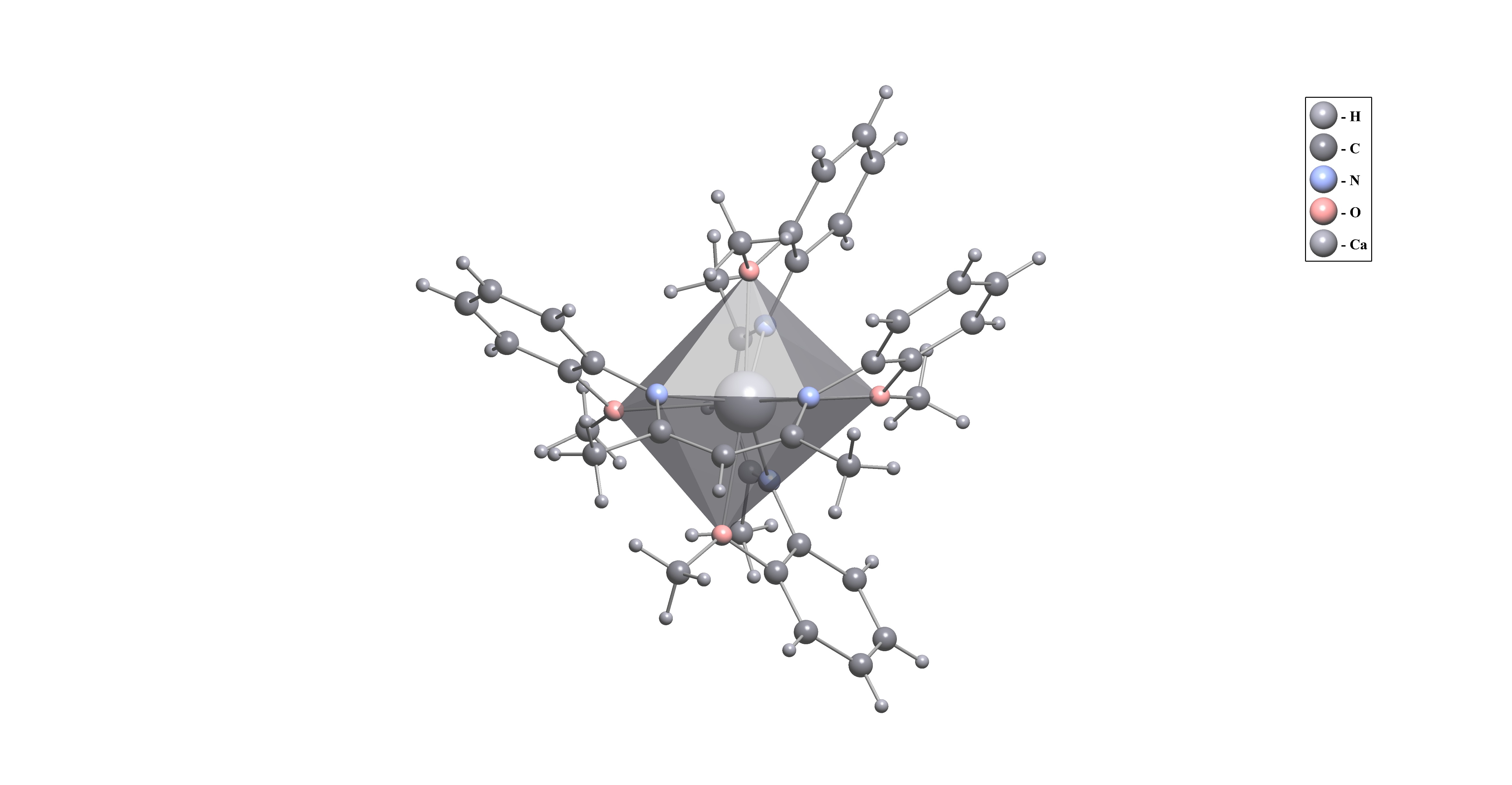 Central metal atomAll the ligands are identical
Catalysts* 
 Organic Light-Emitting Diode**
 High efficiency OLEDs***
Application:
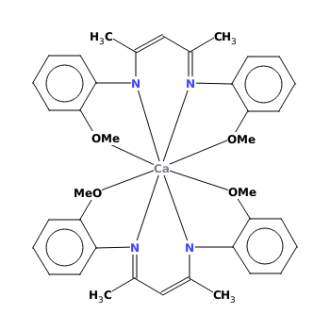 *Sagnik K. R., Mrinmay M., Debashis C., et al.; Polym. Chem.,12, 3953-3967, 2021
**Akira T., Hironobu I., Manabu F., et al,. Am. Chem. Soc. 2003, 125, 42, 12971–12979, 2003
***Man Chen; Li-Ding Wang; Yue Wang, et al.; Organic Electronics, ISSN: 1566-1199, Vol: 75, Page: 105439
M.H.Chisholm, J.C.Gallucci, K.Phomphrai,Inorganic Chemistry, 2004, 43, 6717
2
x
y
z
Correlations
Structure – property
?
Prediction of chemical    compounds properties
 Process Design and Optimization
 Designing New Materials
 Solving real problems
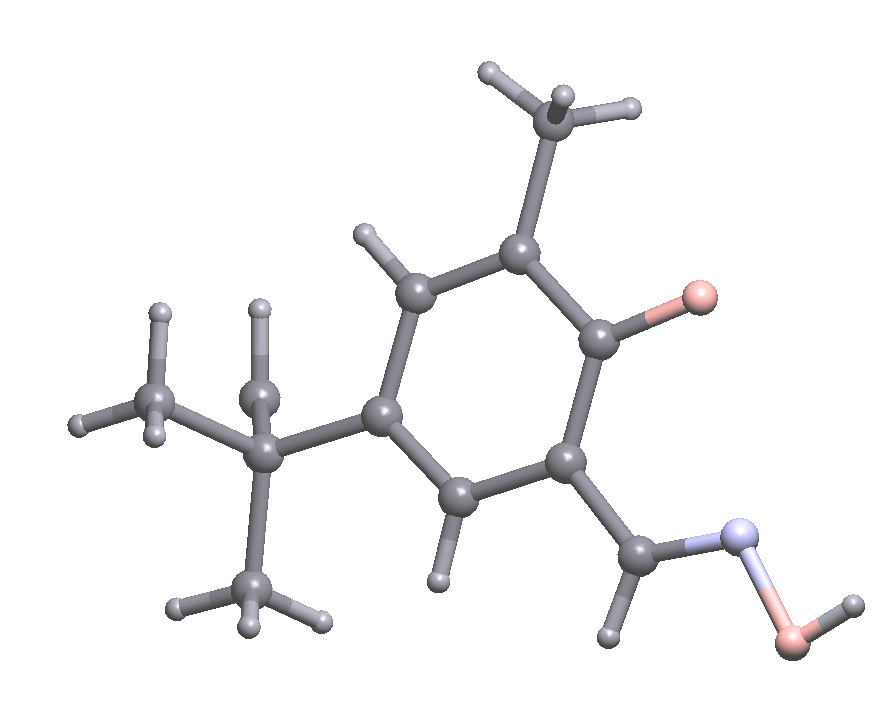 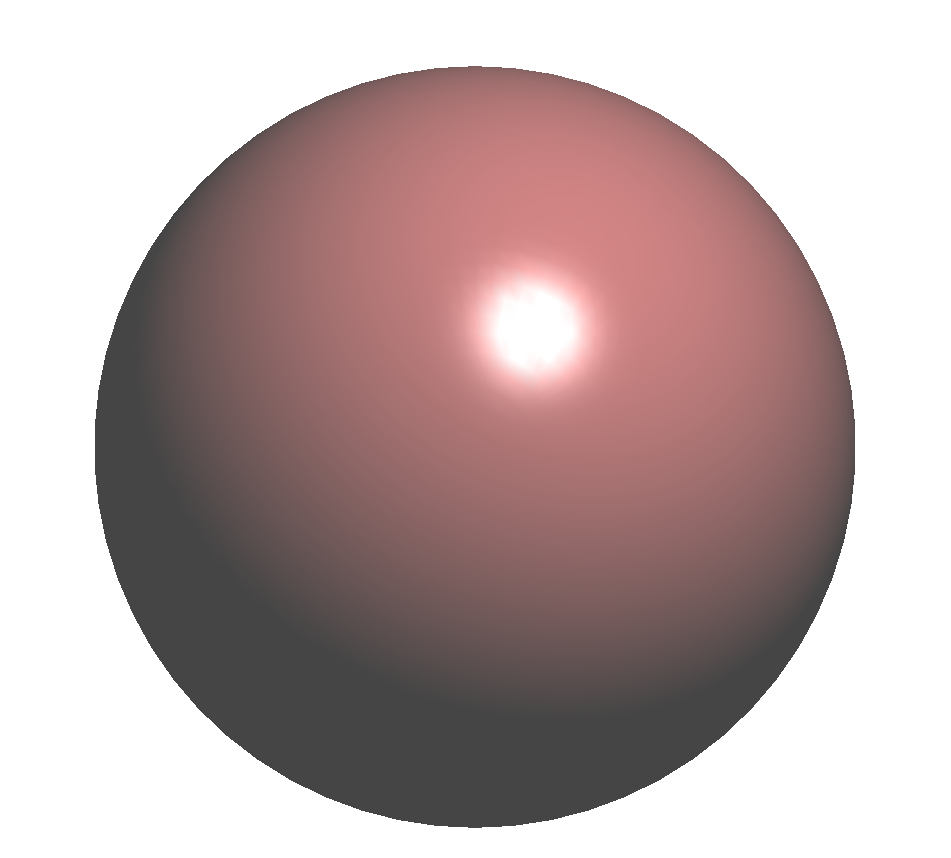 Additional features
High efficiency OLEDs
3
The role of Data Dashboards
Instrument
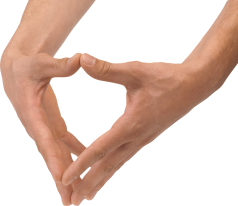 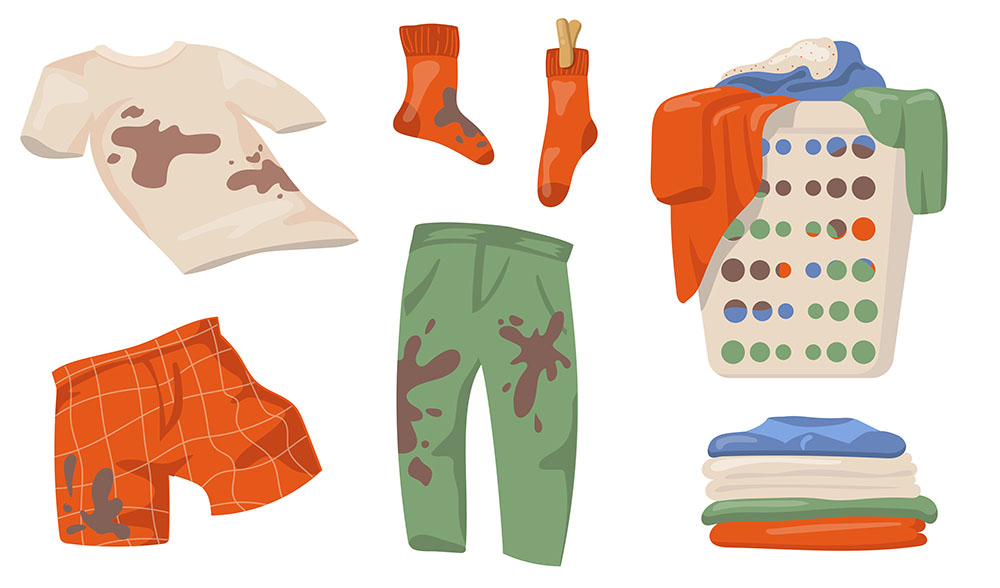 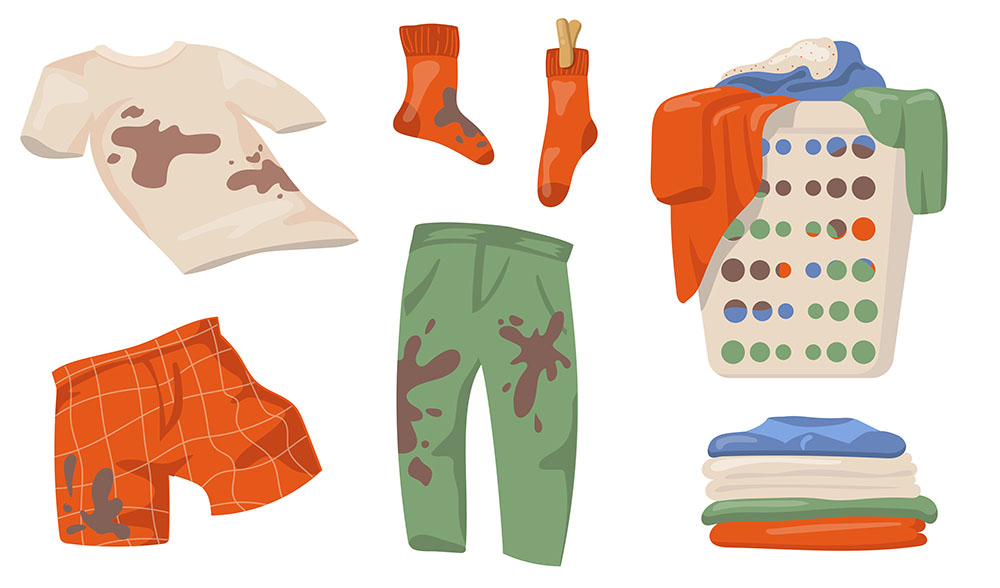 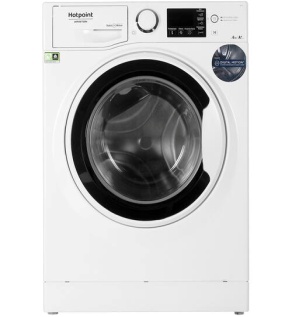 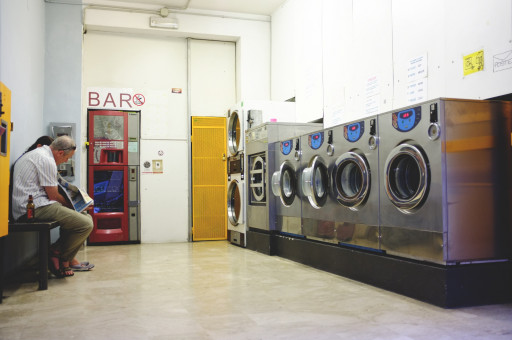 4
Data dashboard examples
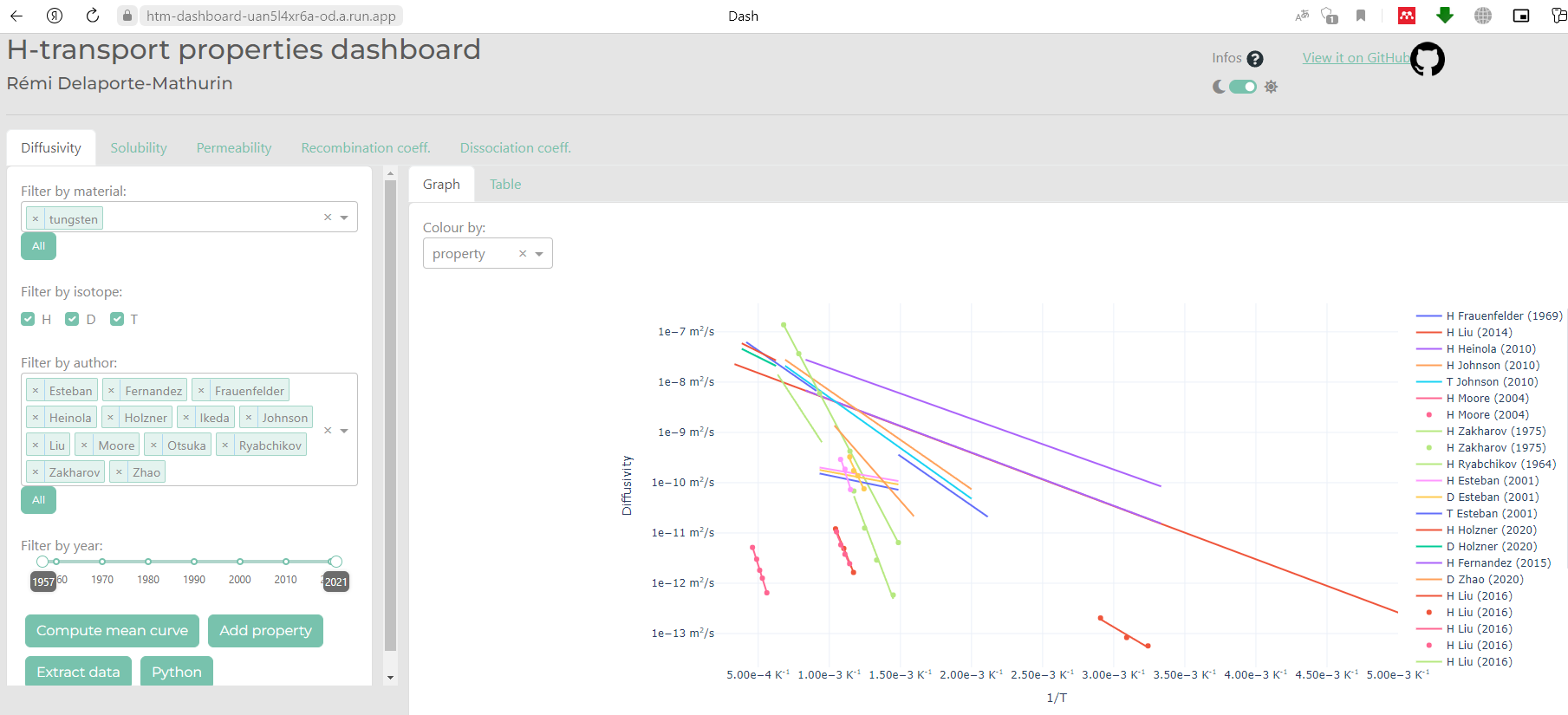 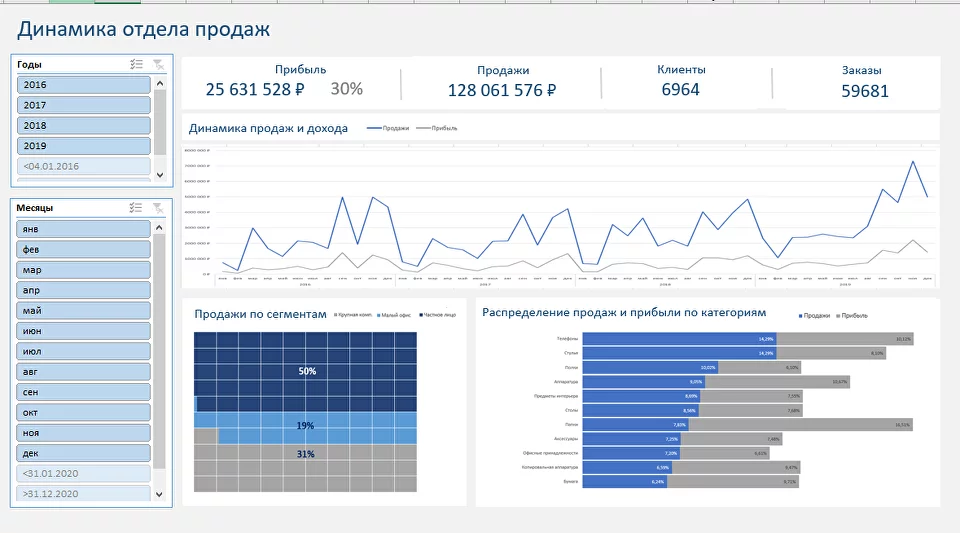 https://htm-dashboard-uan5l4xr6a-od.a.run.app/
https://alexkolokolov.com
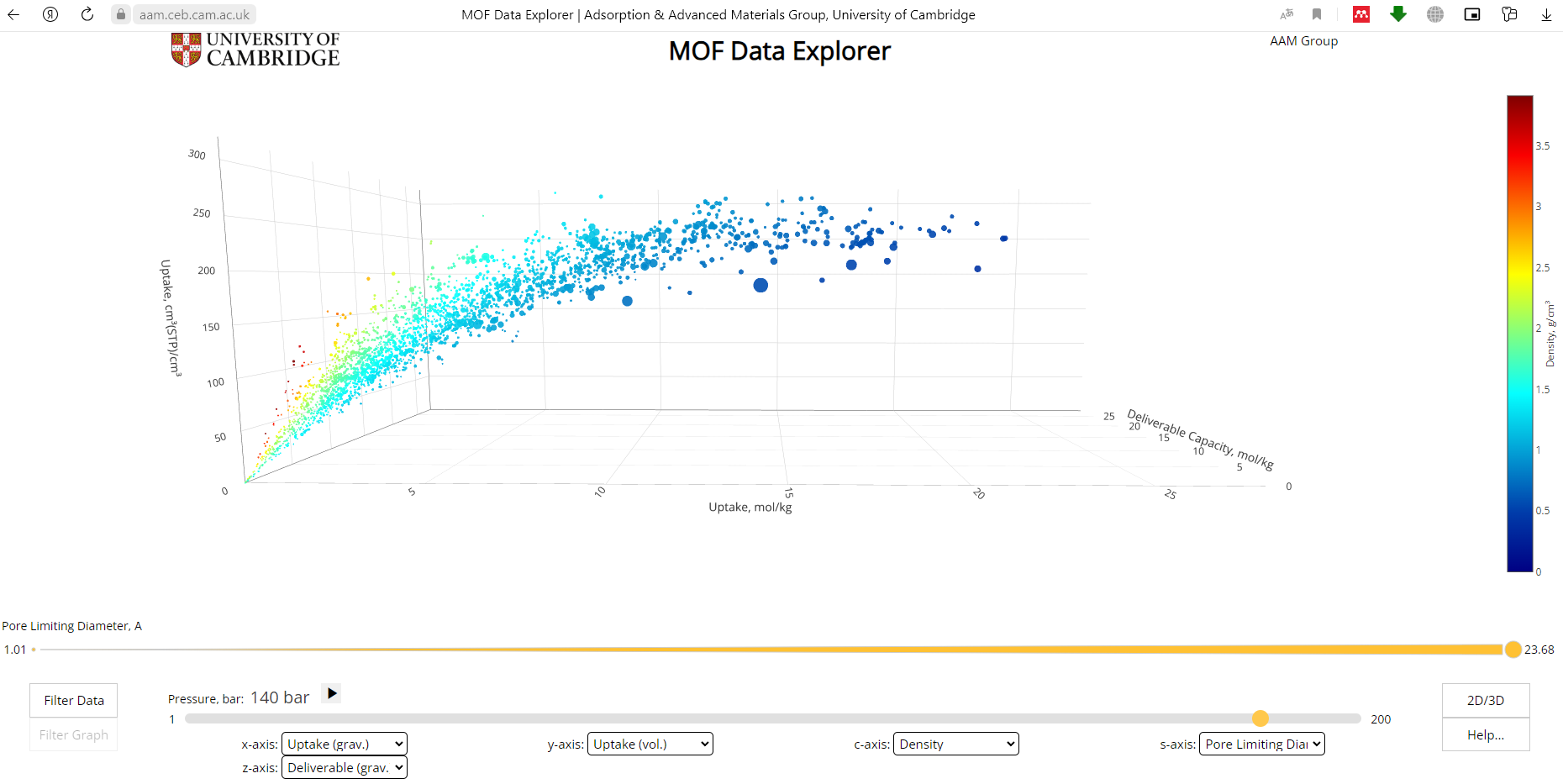 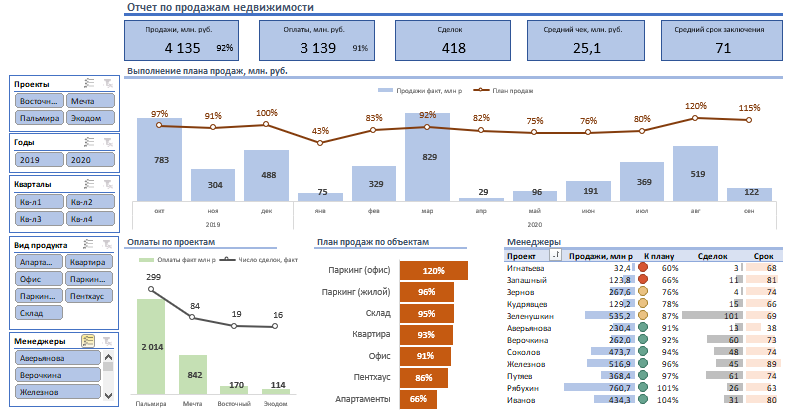 https://aam.ceb.cam.ac.uk/mof-explorer/
5
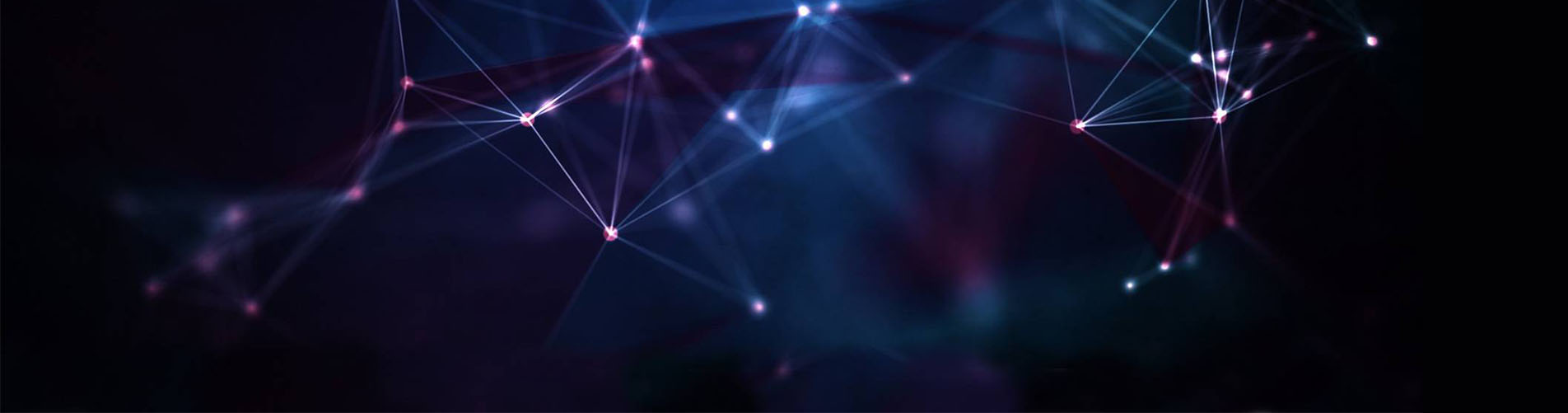 Creating a Dashboard
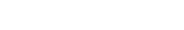 Search for all monoligand complexes
 Make calculations of Me atoms parameters (V, S, G3, VCP, CP et al.) ligands, composition of external particles et al.
 Determination of oxidation states
 Data Analysis 
 Determination of the important parameters
 Design development
 Creating a Dashboard
A comprehensive system for geometricaland topological analysis of crystal structures
http://topospro.com/
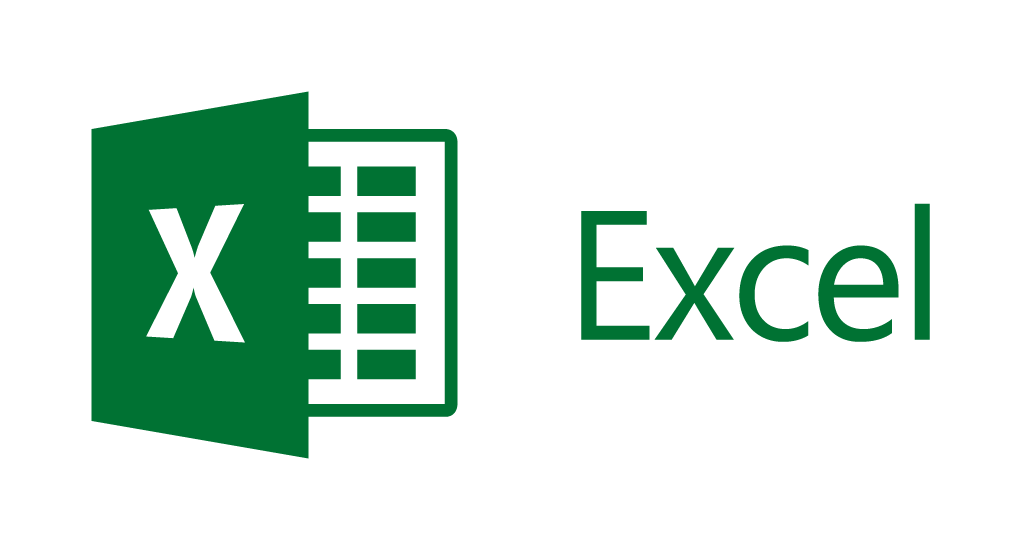 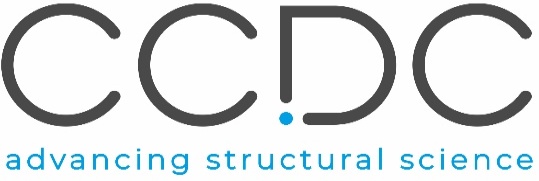 The Cambridge Crystallographic Data Centre
2013; 2016
6
Parameters used for the dashboard
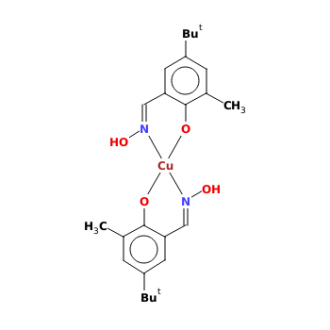 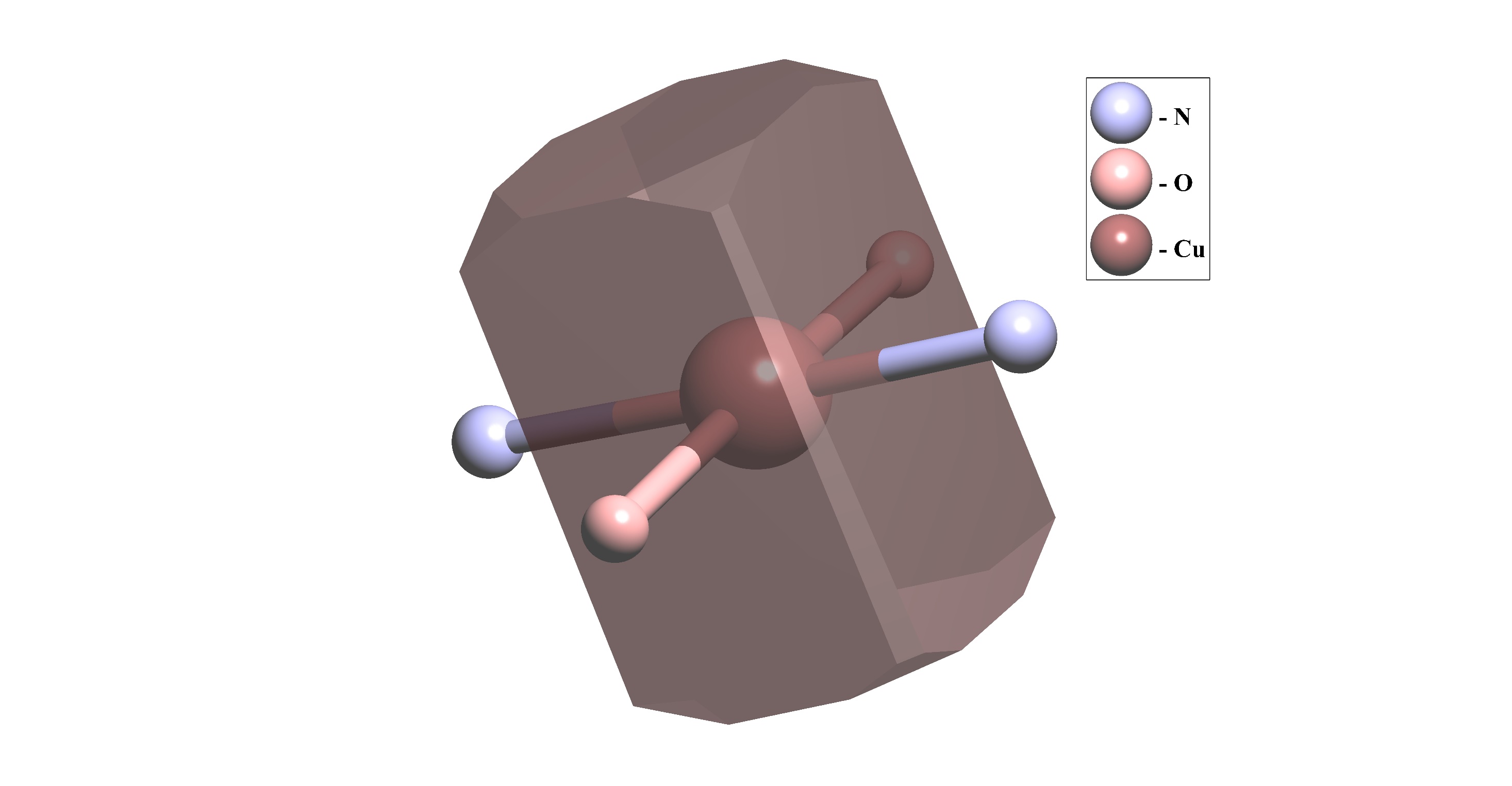 Coordination number (CN) – the total number of neighbors of a central atom in a molecule or ion.
Atomic Voronoi–Dirichlet polyhedron (VDP) is a convex polyhedron whose faces are perpendicular to segments connecting the central atom of VDP (VDP atom) and other (surrounding) atoms*
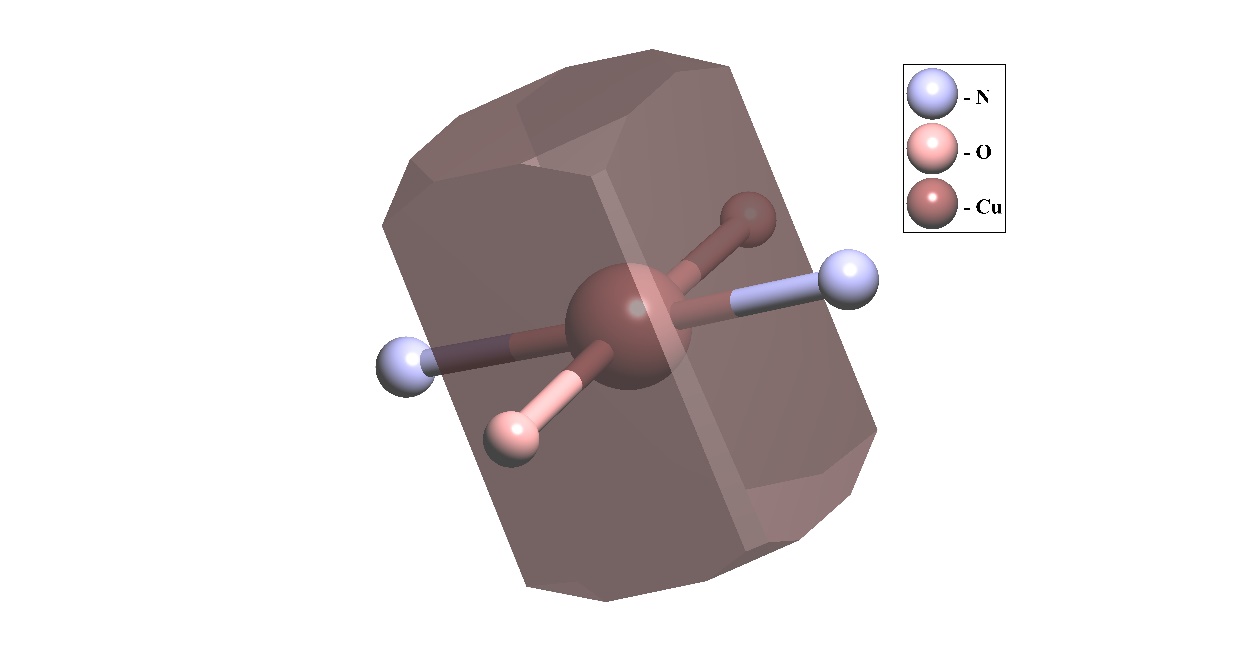 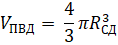 VVDP  –  The volume of the Voronoi-Dirichlet (VD) polyhedra
Radius of spherical domain (Rsd) is the radius of a sphere of VDP volume
Coordination polyhedra (CP) is a ligands' geometric pattern or spatial arrangement directly linked to the centre atom or an ion
***
G3 –  normalized second moment of inertia
The smallest value, G3 = 0.07697, corresponds to a sphere
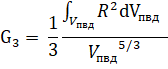 VDP of Cu atom at bis(4-t-Butyl-2-((hydroxyimino)methyl)-6-methylphenolato)-copper(ii) crystal structure. CN of Cu atom is 4 **
R is the distance between the atom and a point inside the Voronoi-Dirichlet polyhedron
* Блатов В.А., Шевченко А.П., Сережкин В.Н. // Кристаллография. 1995. Т. 51А. №6. С. 909.
** R.S.Forgan, B.D.Roach, P.A.Wood, F.J.White, J.Campbell, D.K.Henderson, E.Kamenetzky, F.E.McAllister, S.Parsons, E.Pidcock, P.Richardson, R.M.Swart, P.A.Tasker, Inorganic Chemistry, 2011, 50, 4515.
*** Cережкин В.Н., Сережкина Л.Б. // Журнал неорганической химии. 1994. Т. 39. № 12. С. 1871.
7
Creating a Dashboard
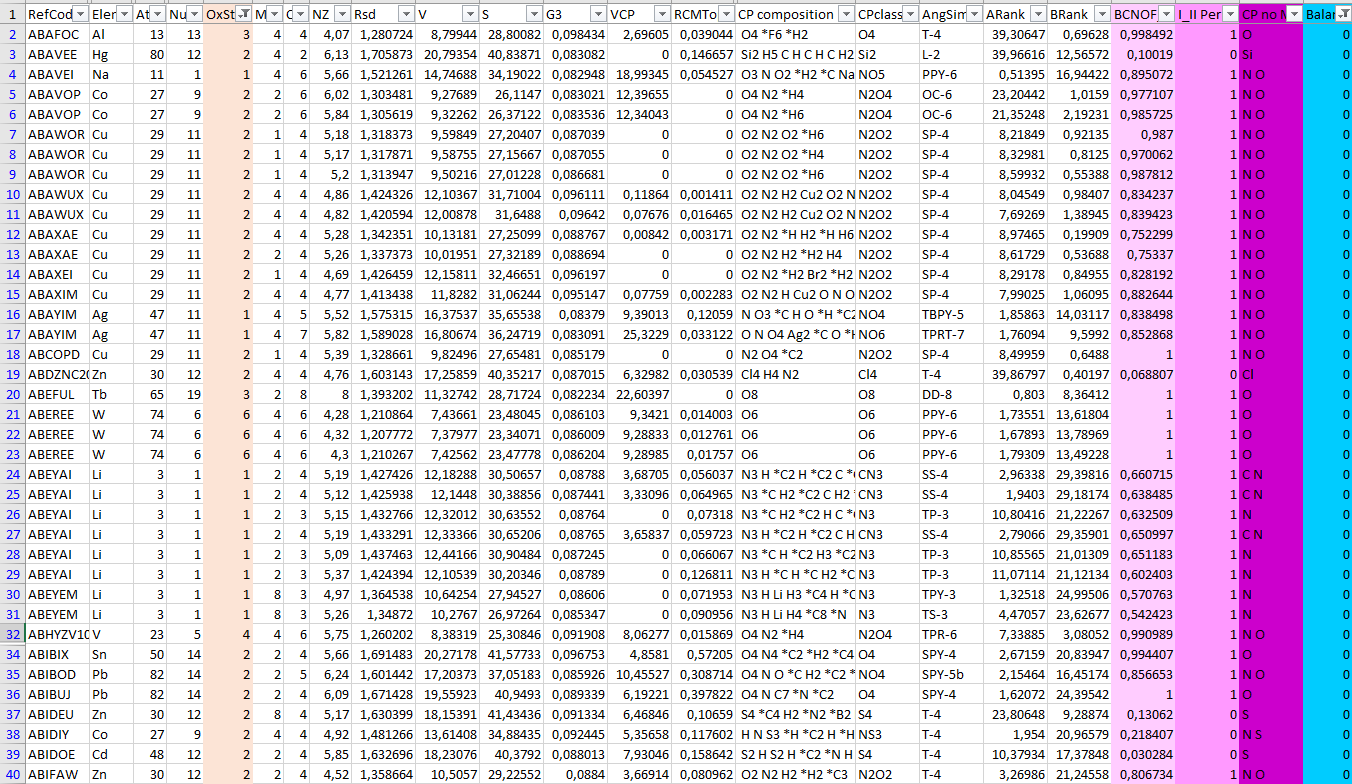 8
Interactive Features
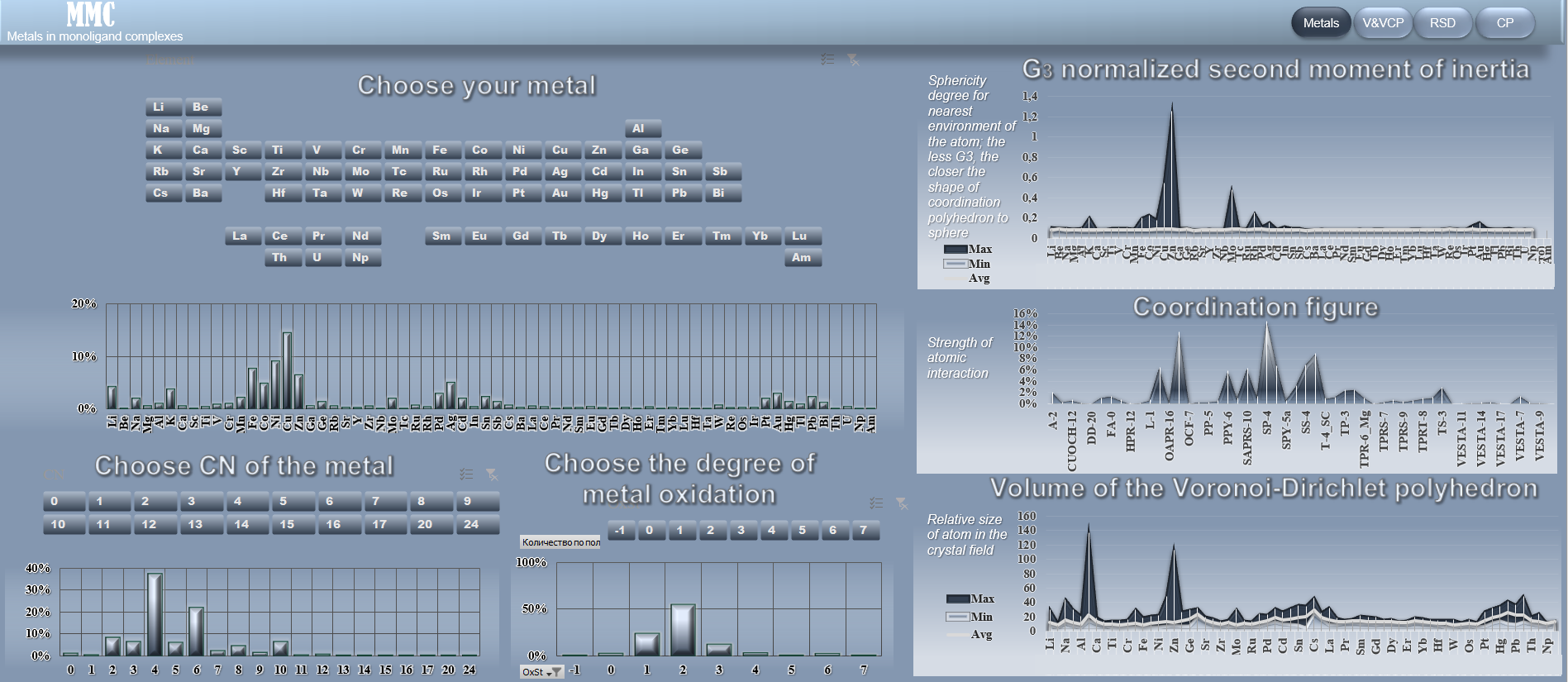 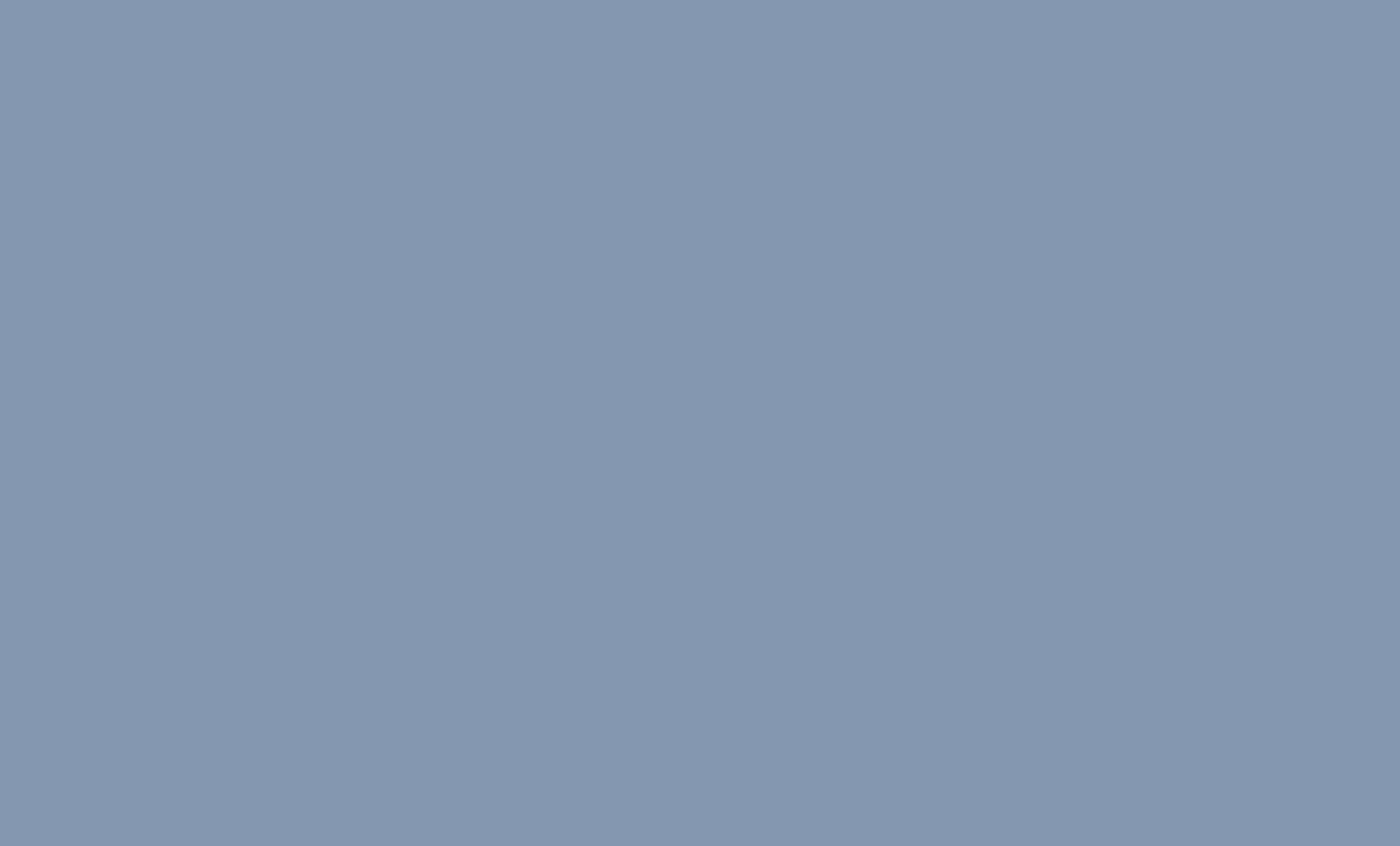 9
Interactive Features
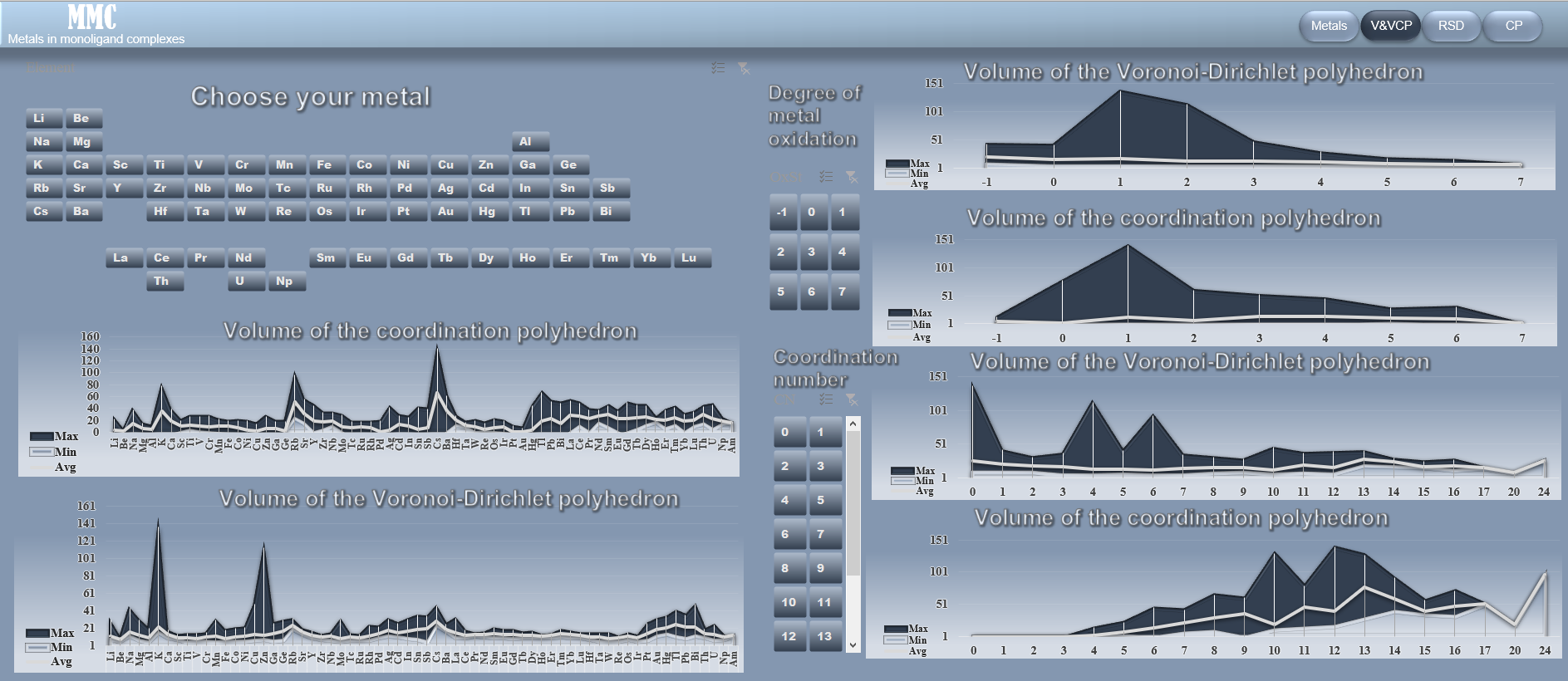 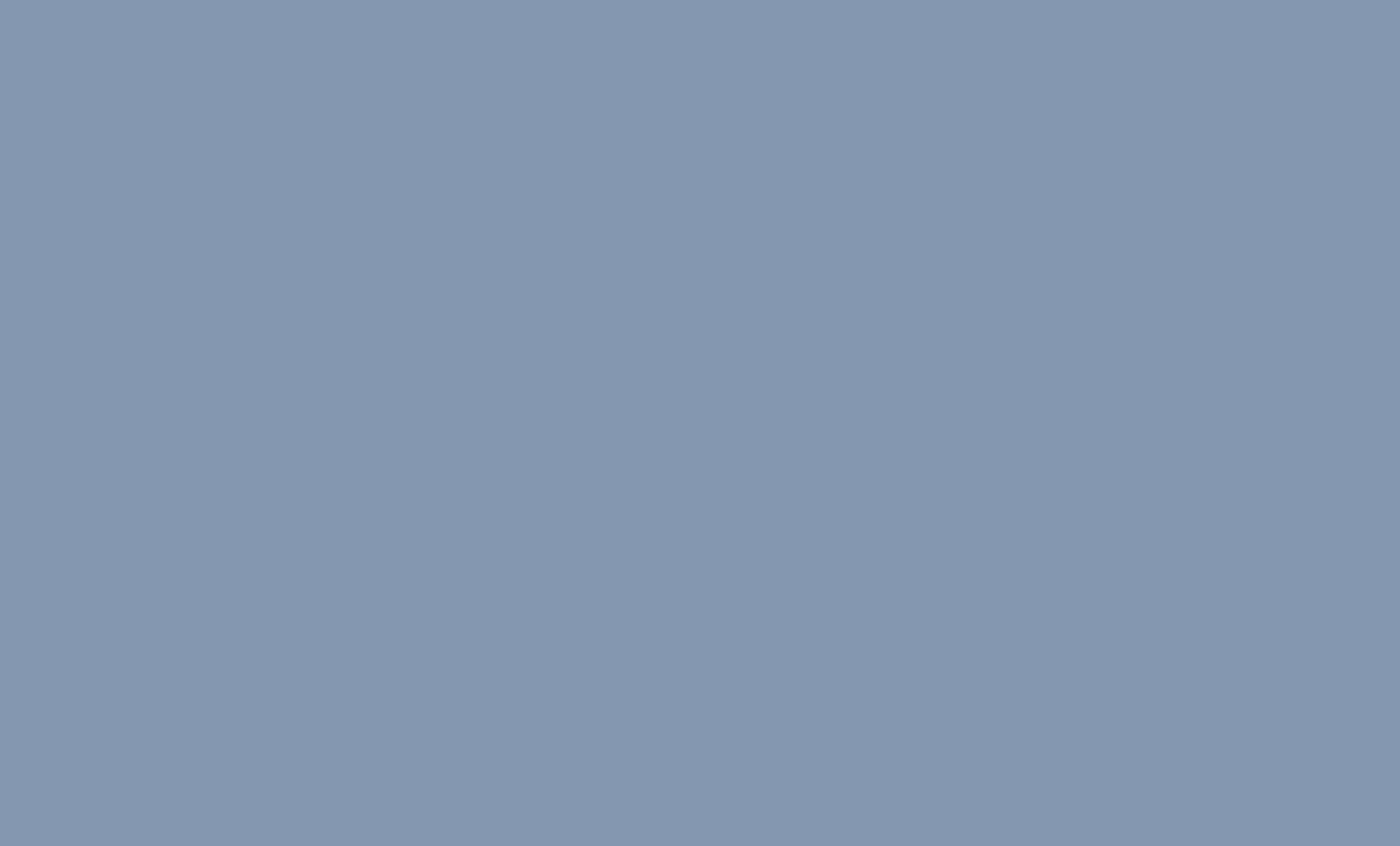 10
Interactive Features
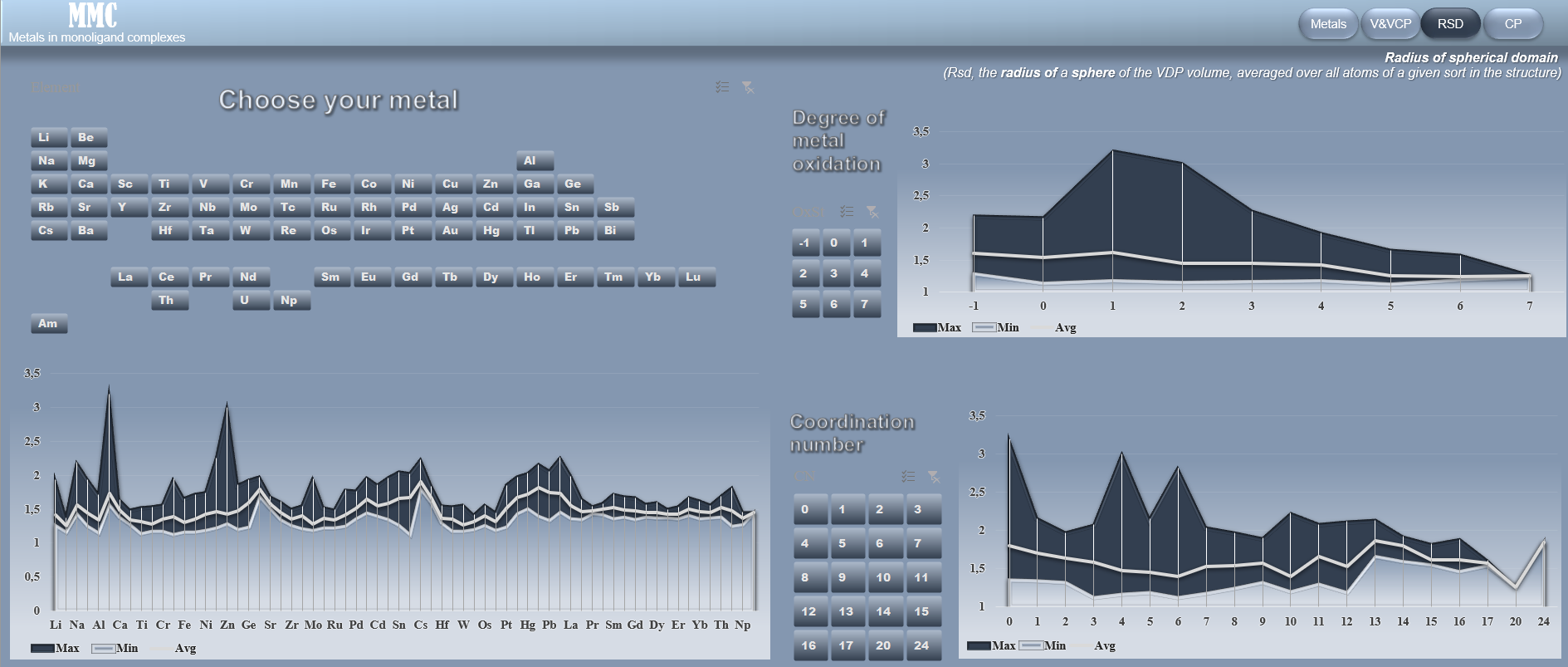 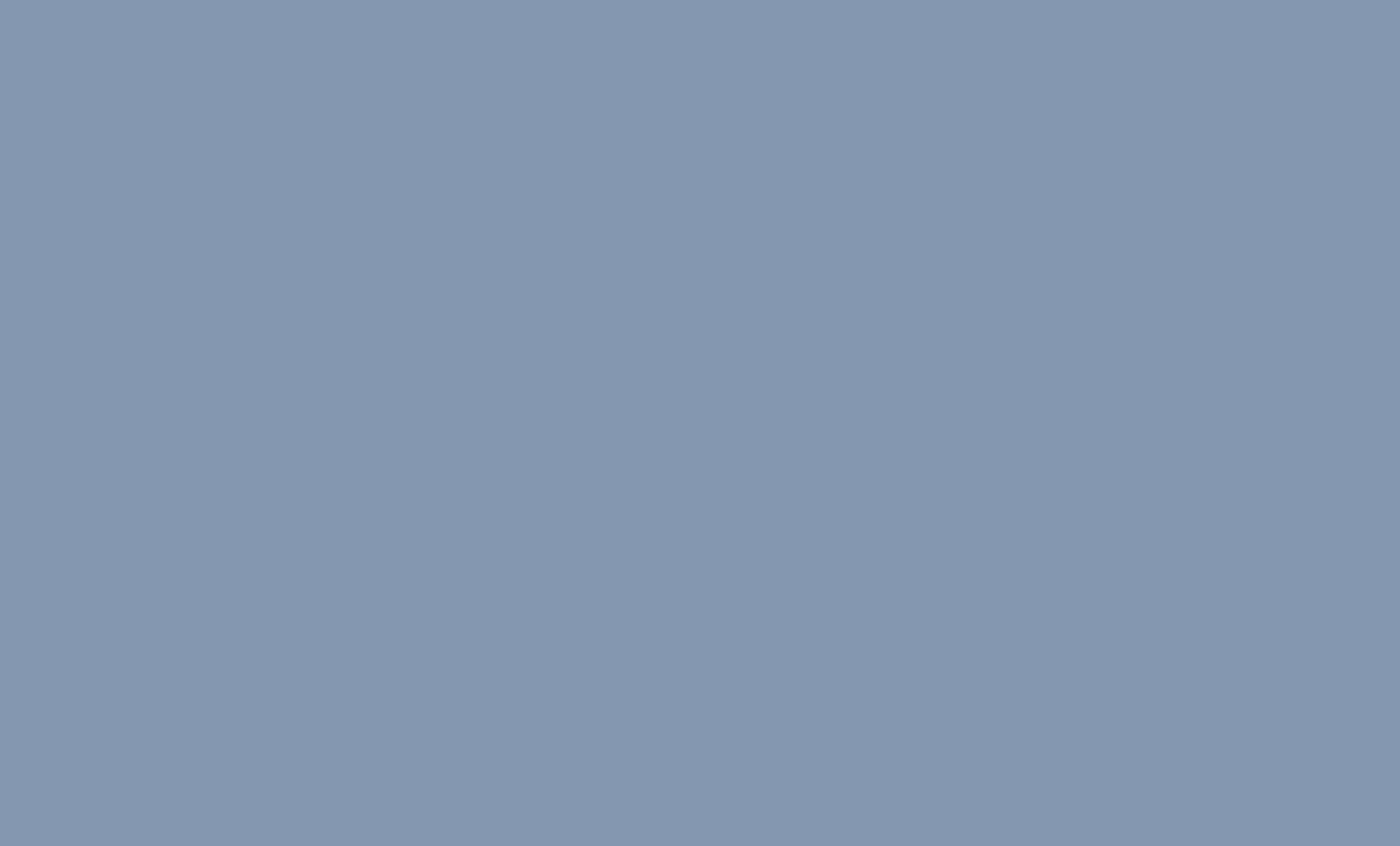 11
Interactive Features
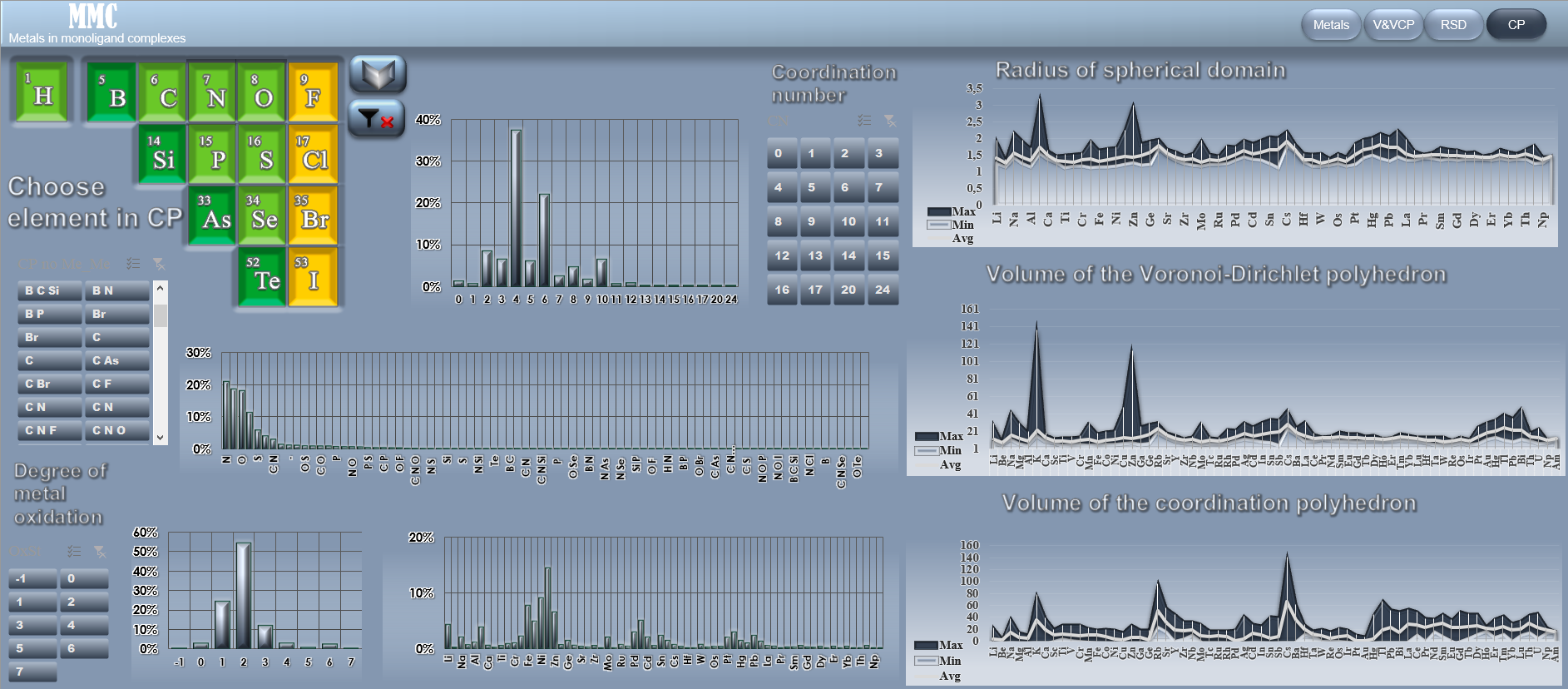 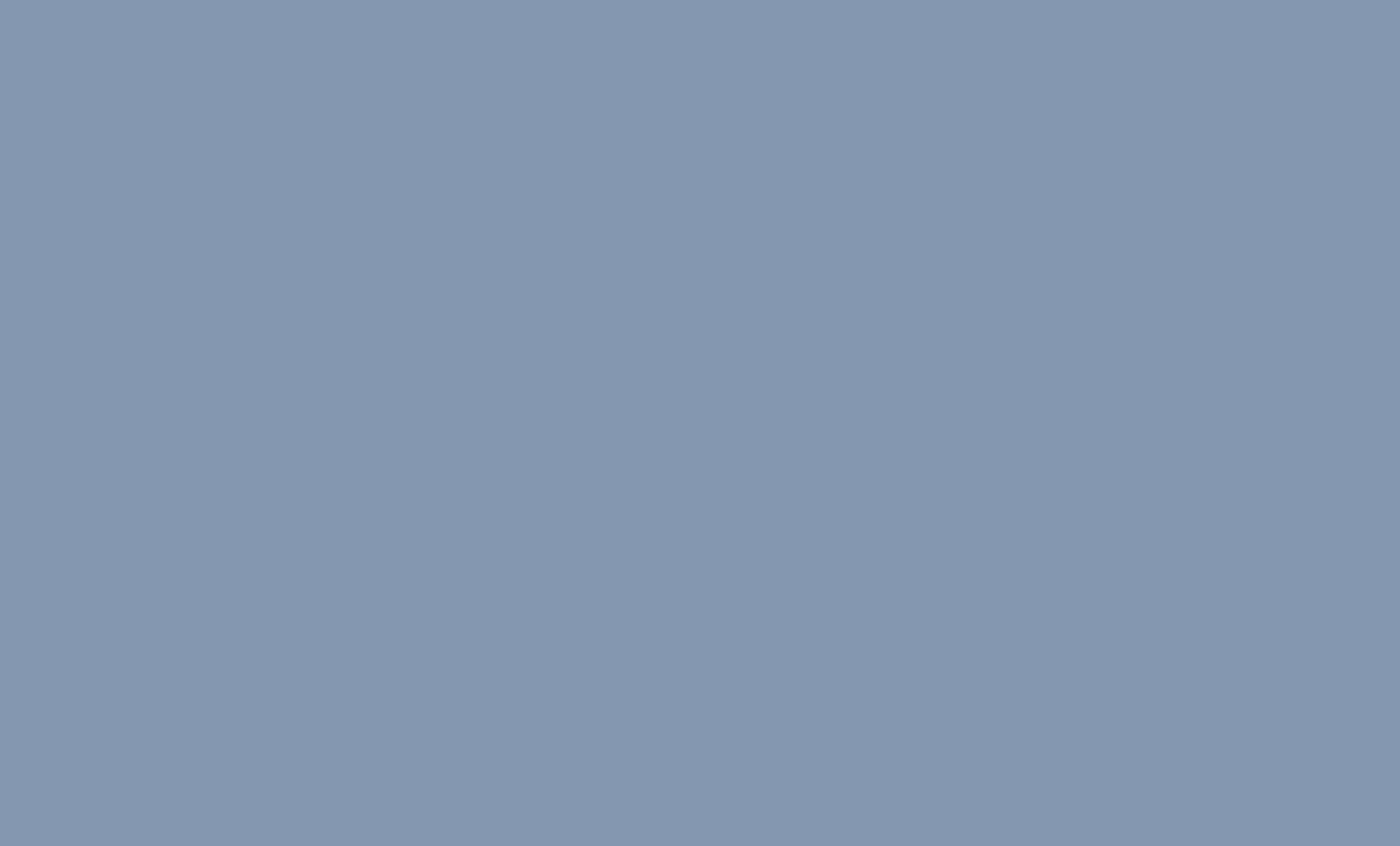 12
Our Internet resources
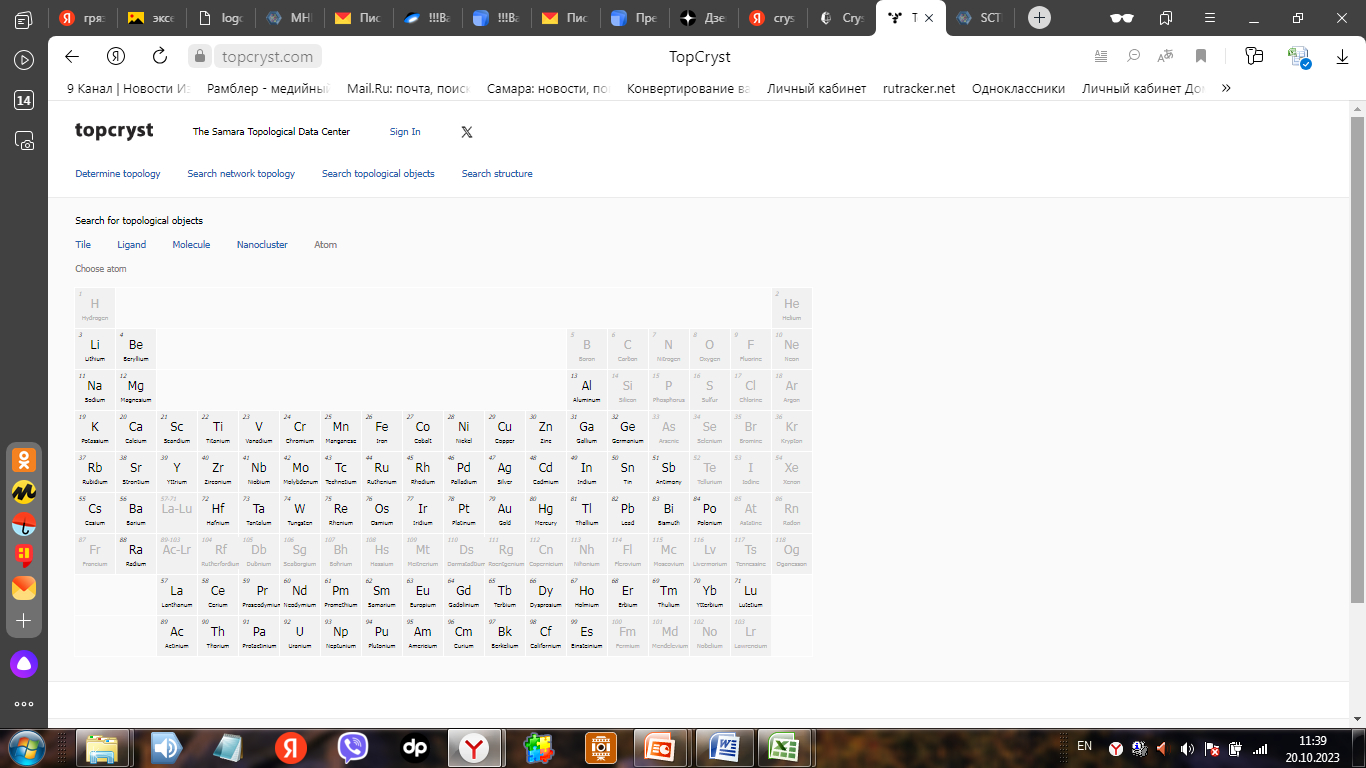 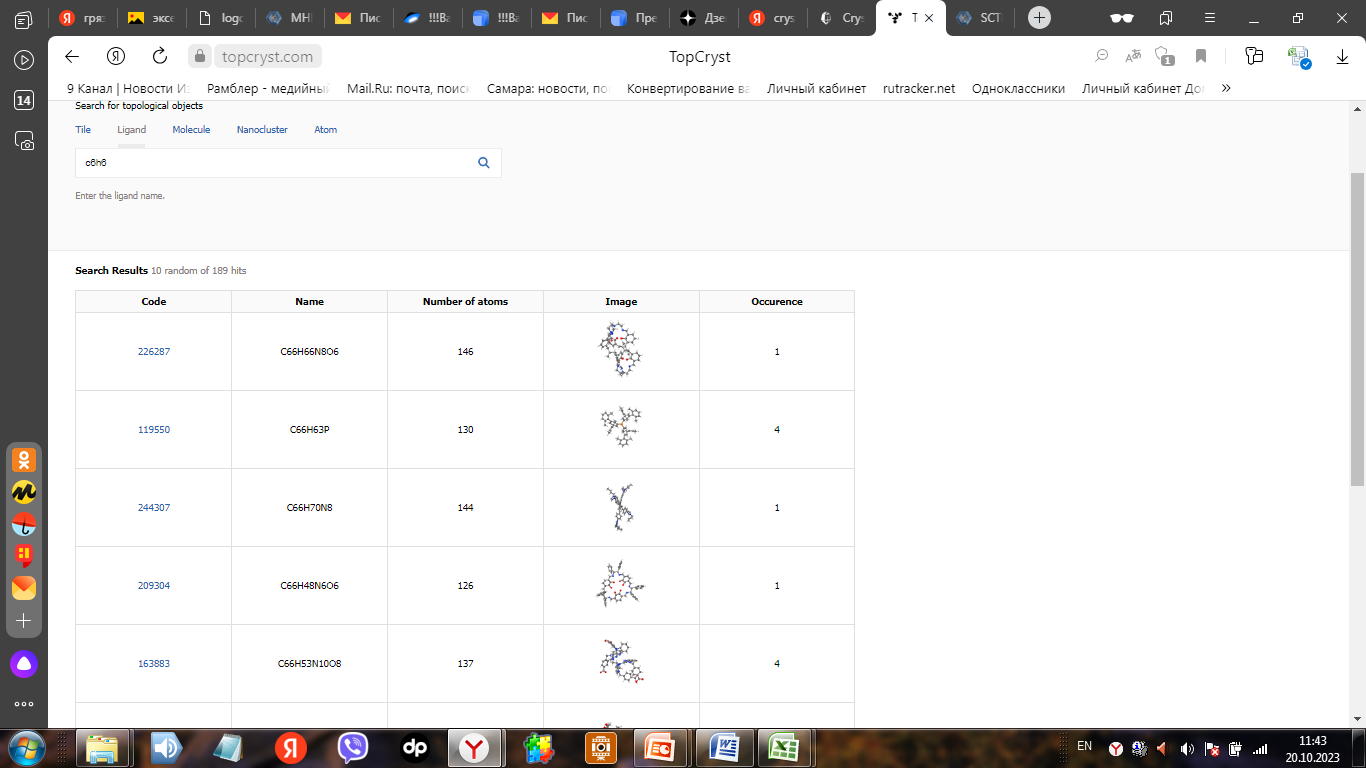 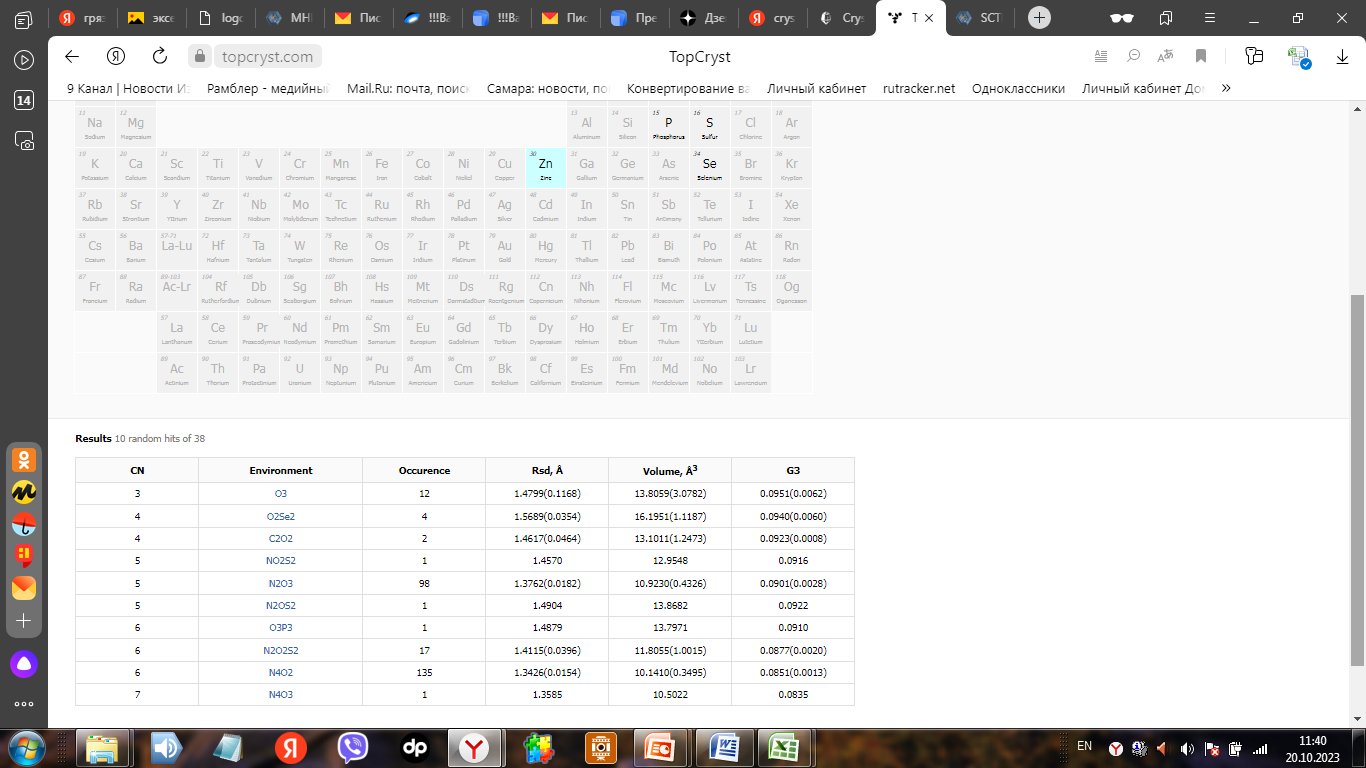 https://topcryst.com/
13
Case
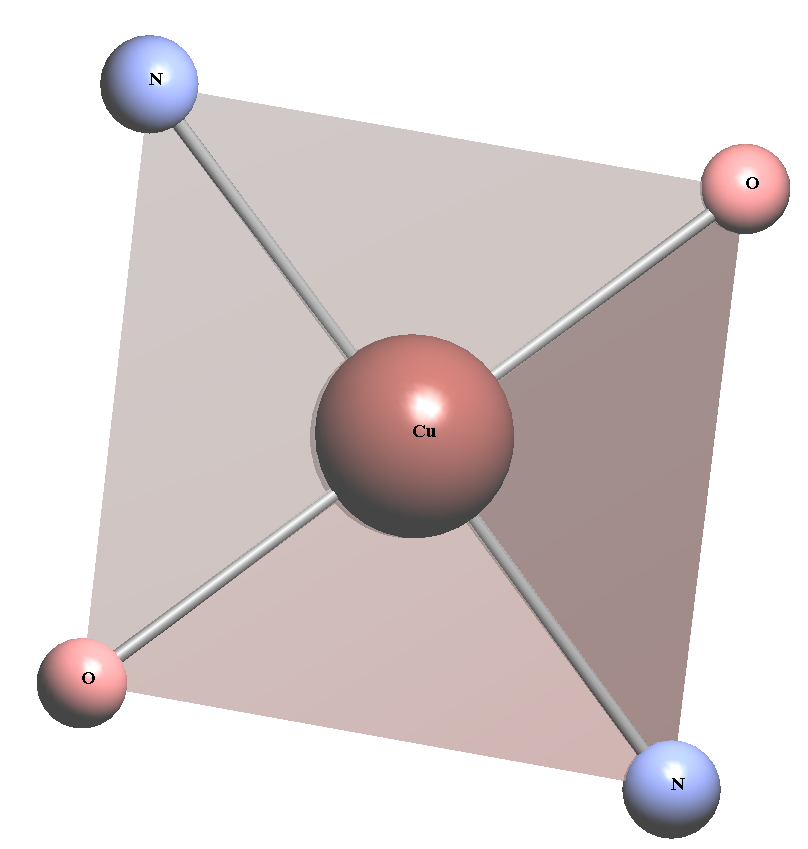 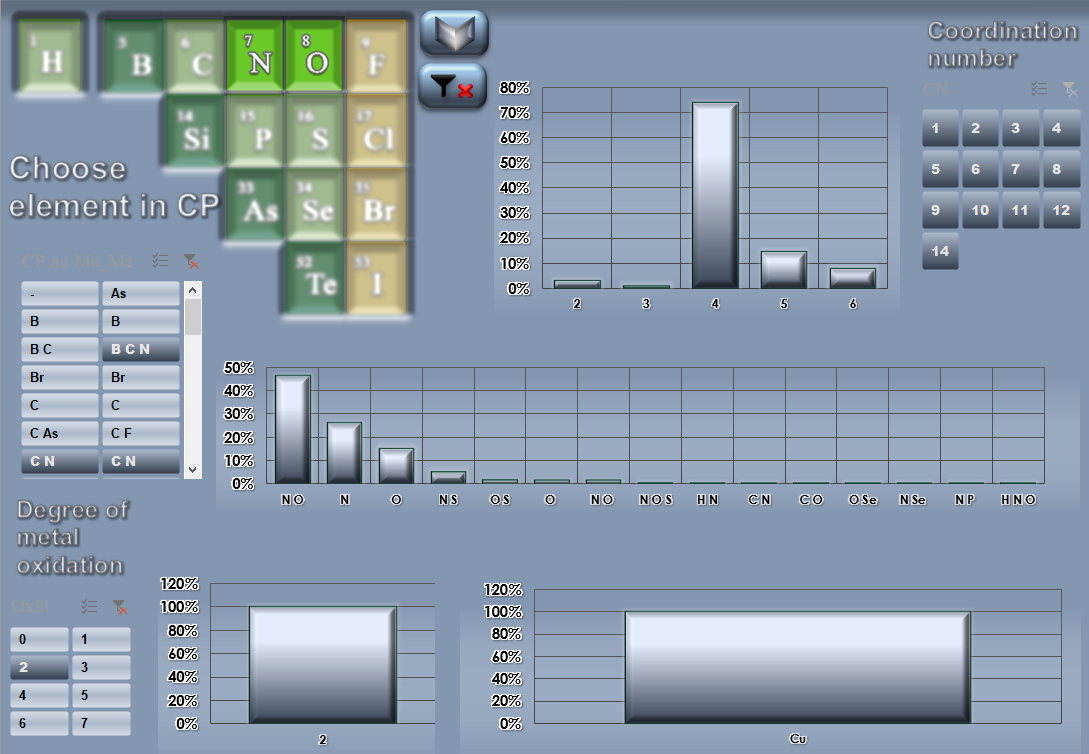 Задача:
Спрогнозировать КЧ для соединения с атомом Cu со степенью окисления +2 и координационным полиэдром в состав которого входят атомы N и/или O
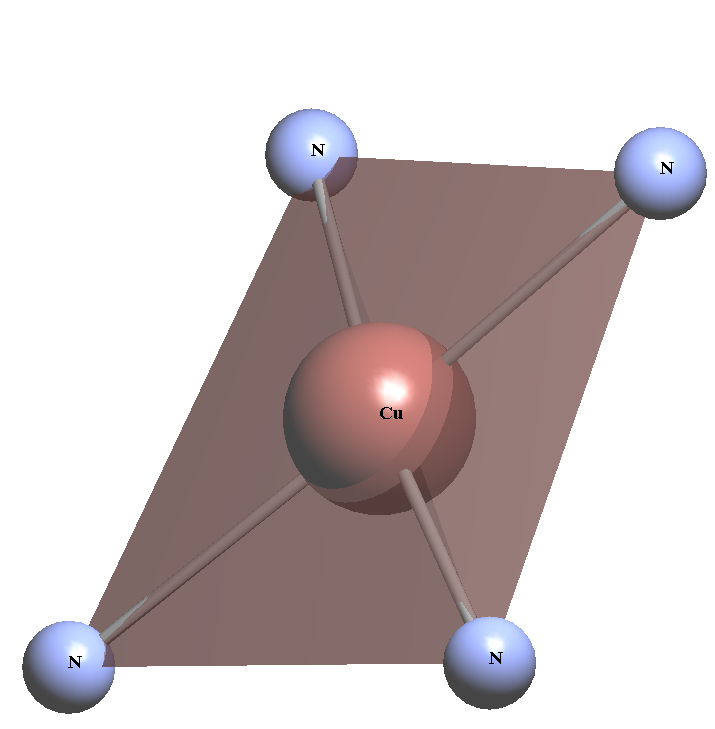 14
Case
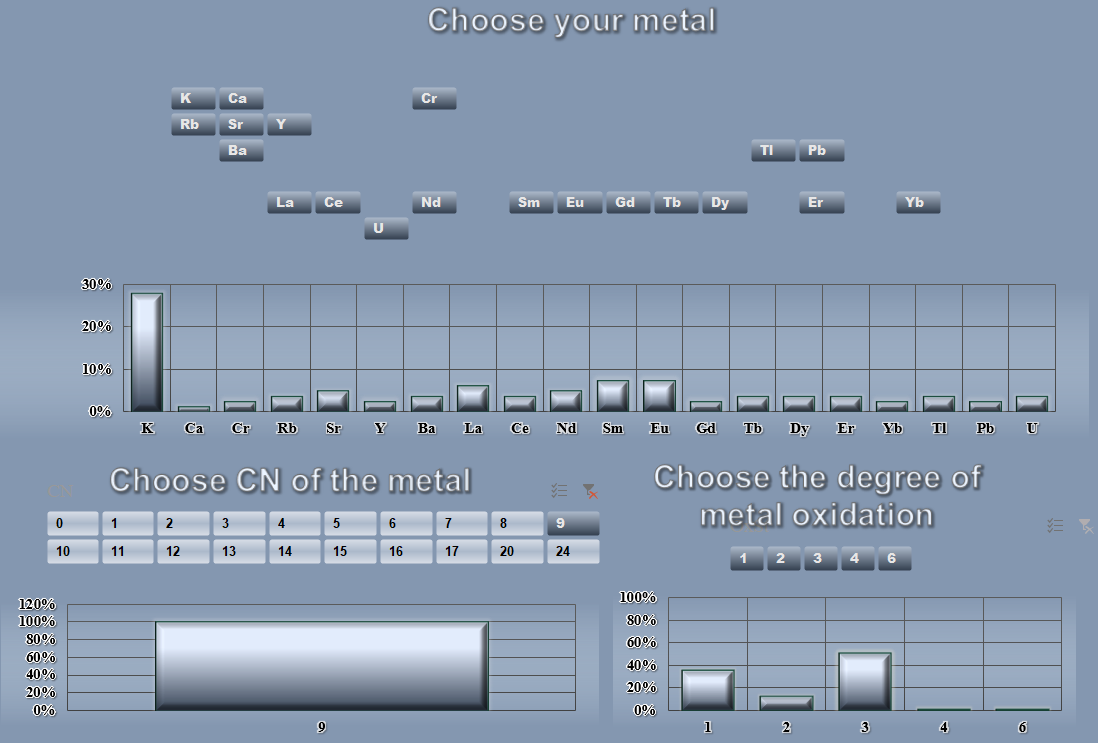 Задача:Комбинация каких параметров приведёт к соединению с КЧ металла 9?
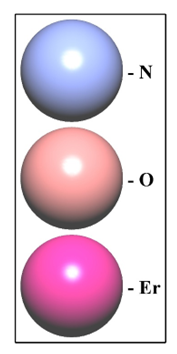 X
Y
Z
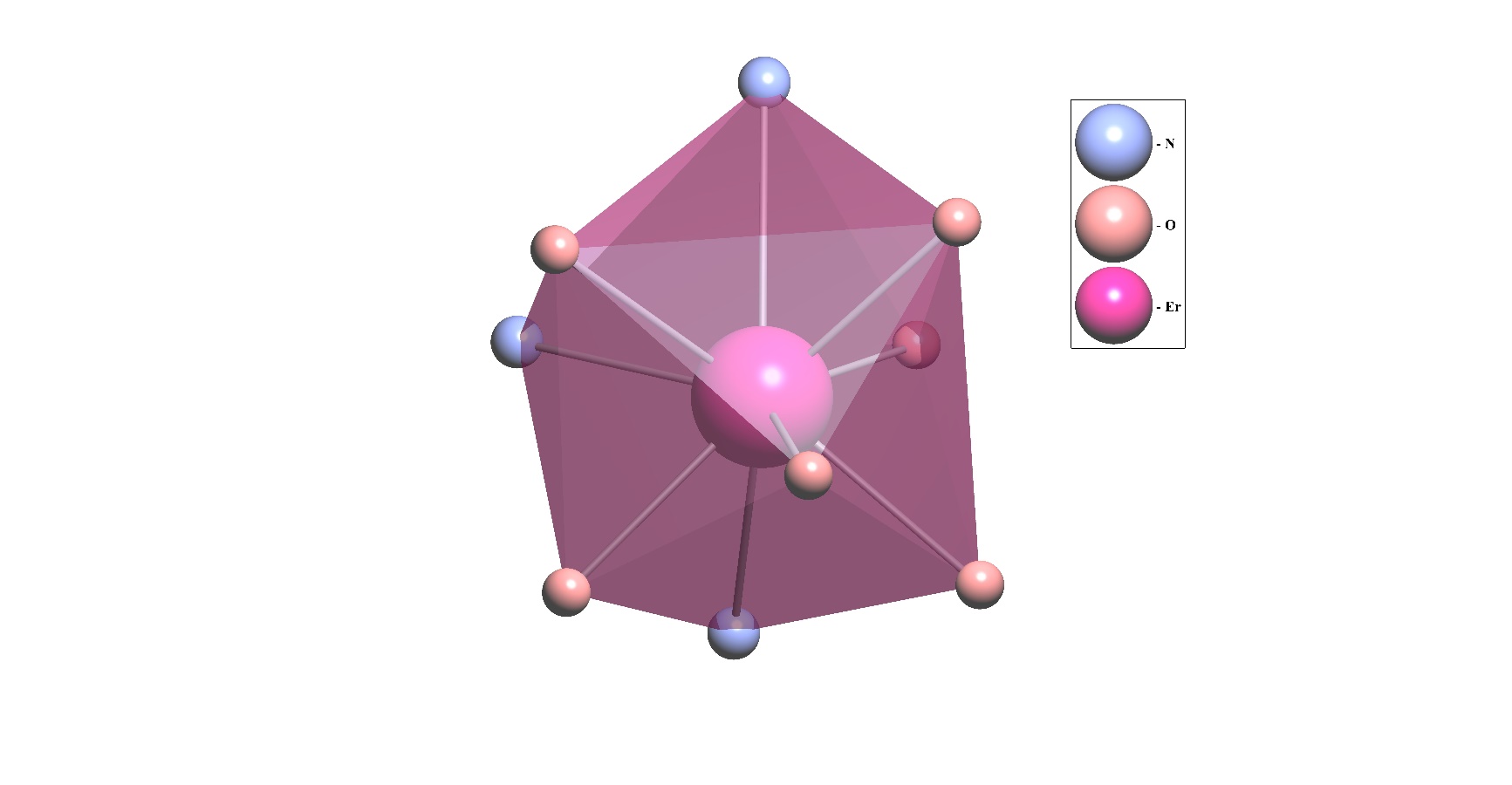 15
Case
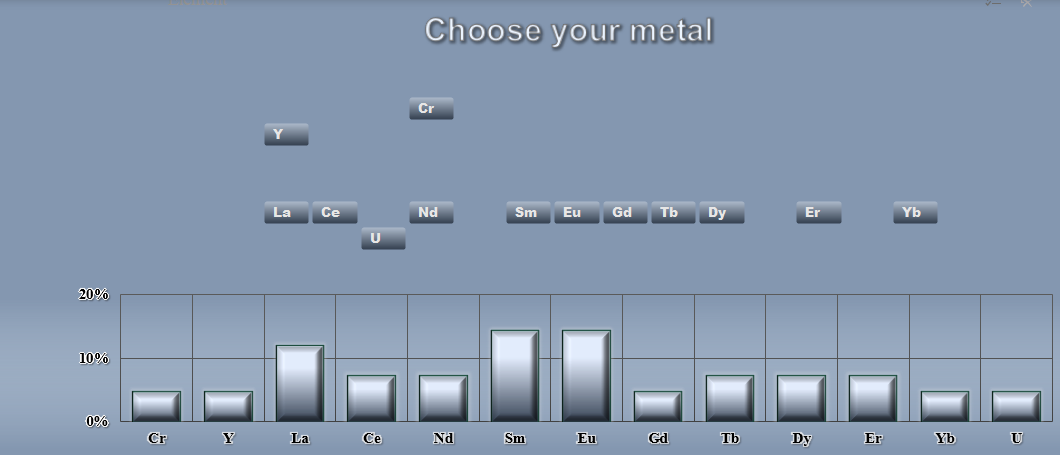 Задача:Комбинация каких параметров приведёт к соединению с КЧ металла 9?
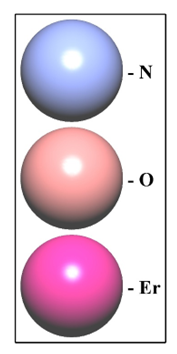 X
Y
Z+3
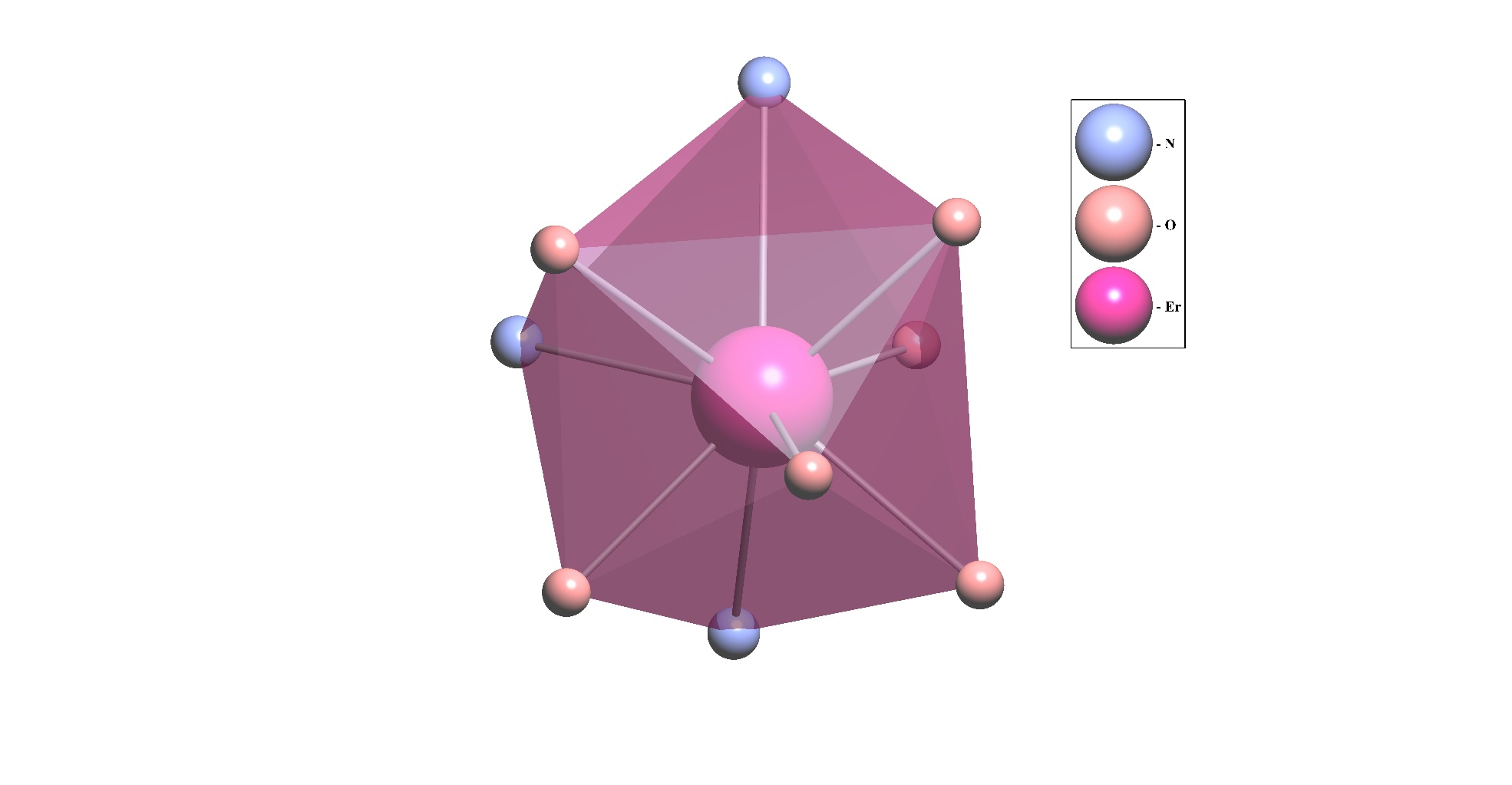 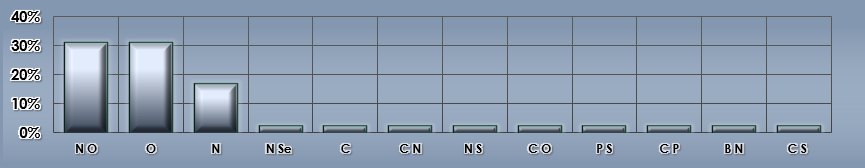 16
Case
Задача:Комбинация каких параметров приведёт к соединению с КЧ металла 9?
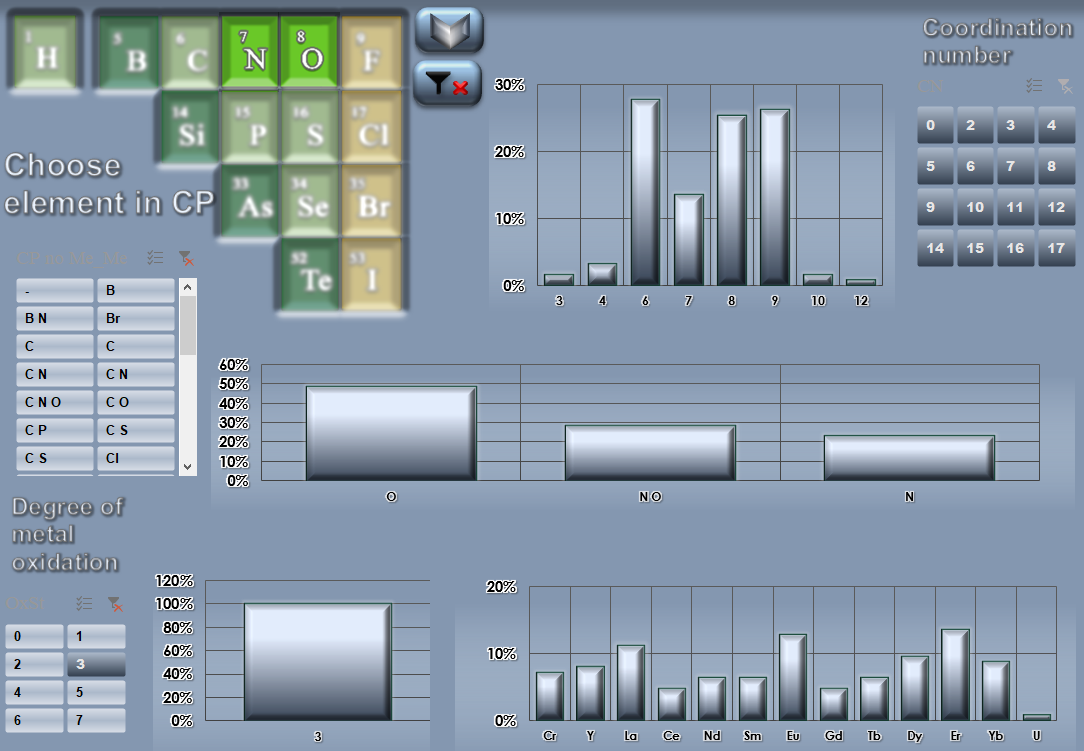 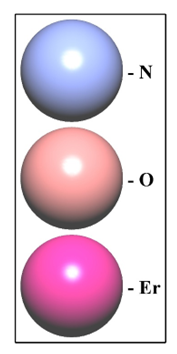 N/O
N/O
Z+3
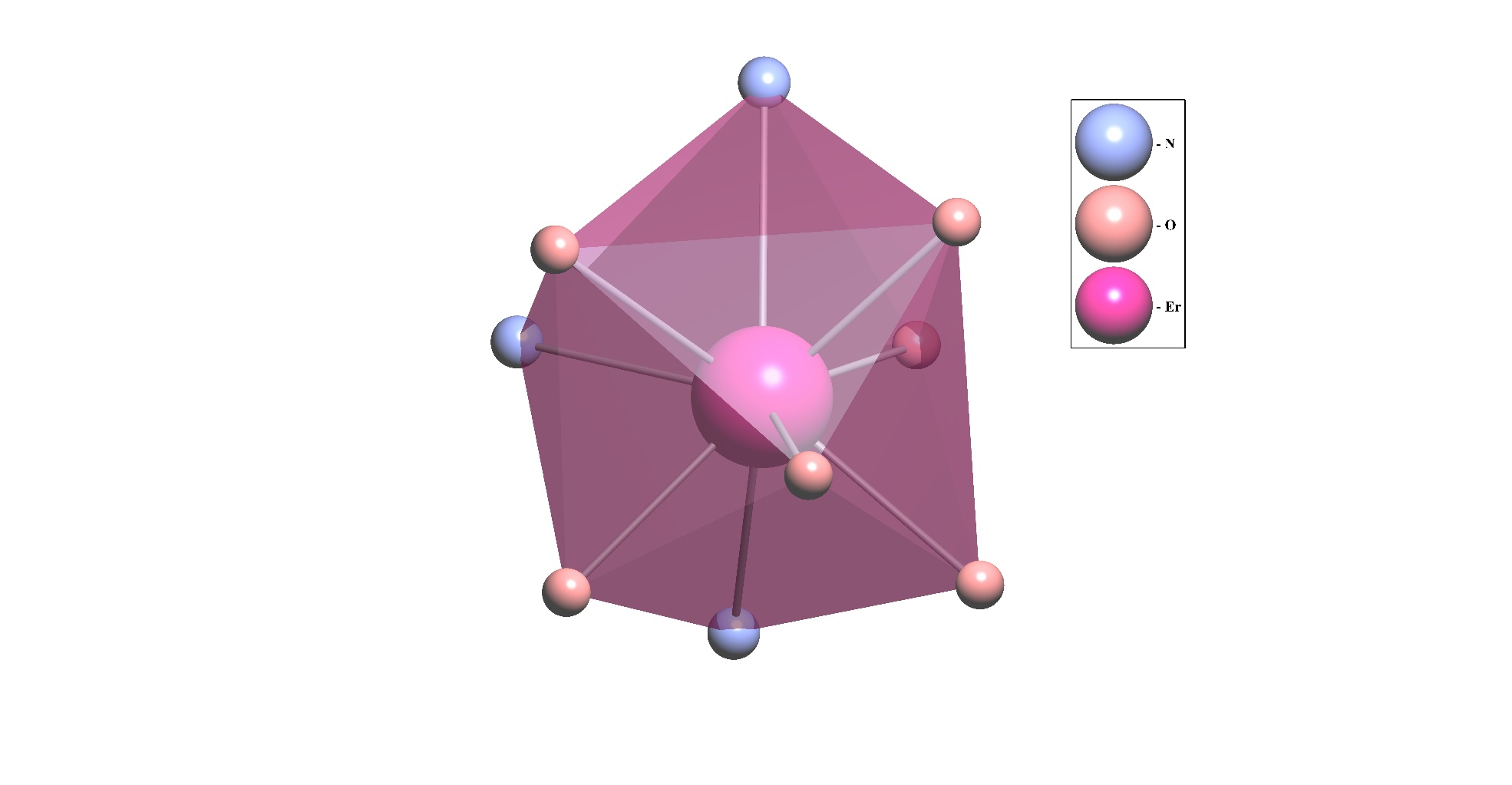 17
Case
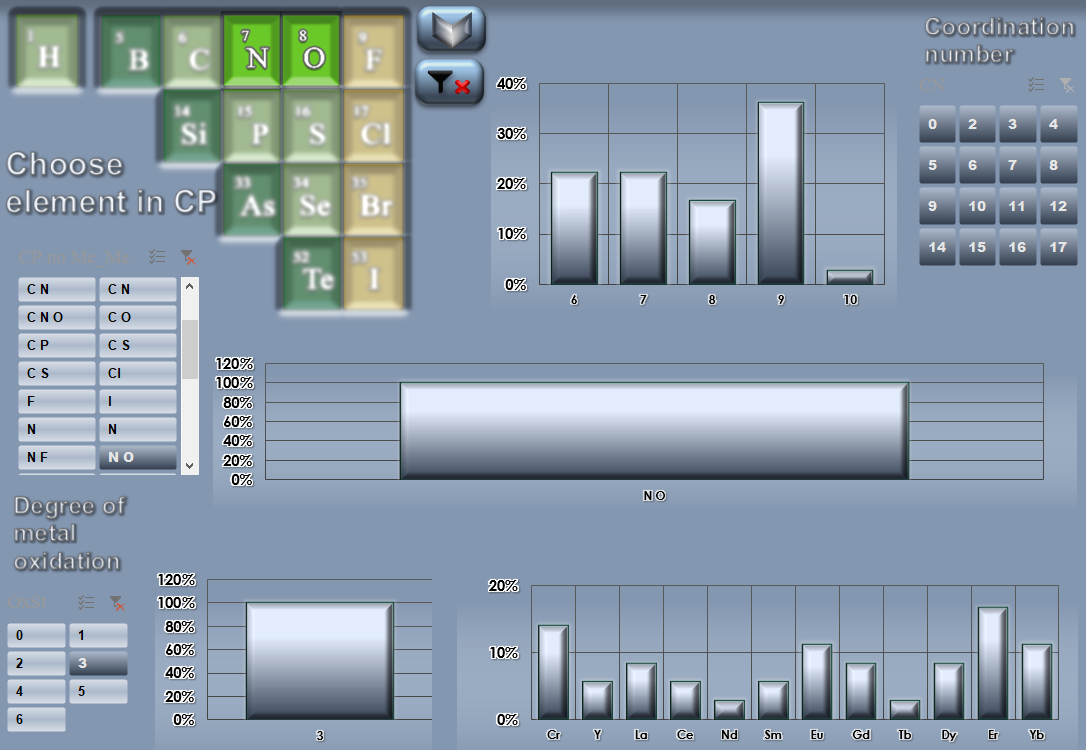 Задача:Комбинация каких параметров приведёт к соединению с КЧ металла 9?
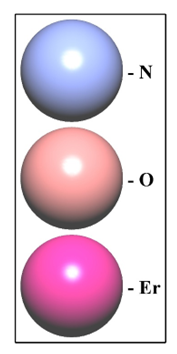 N
O
Z+3
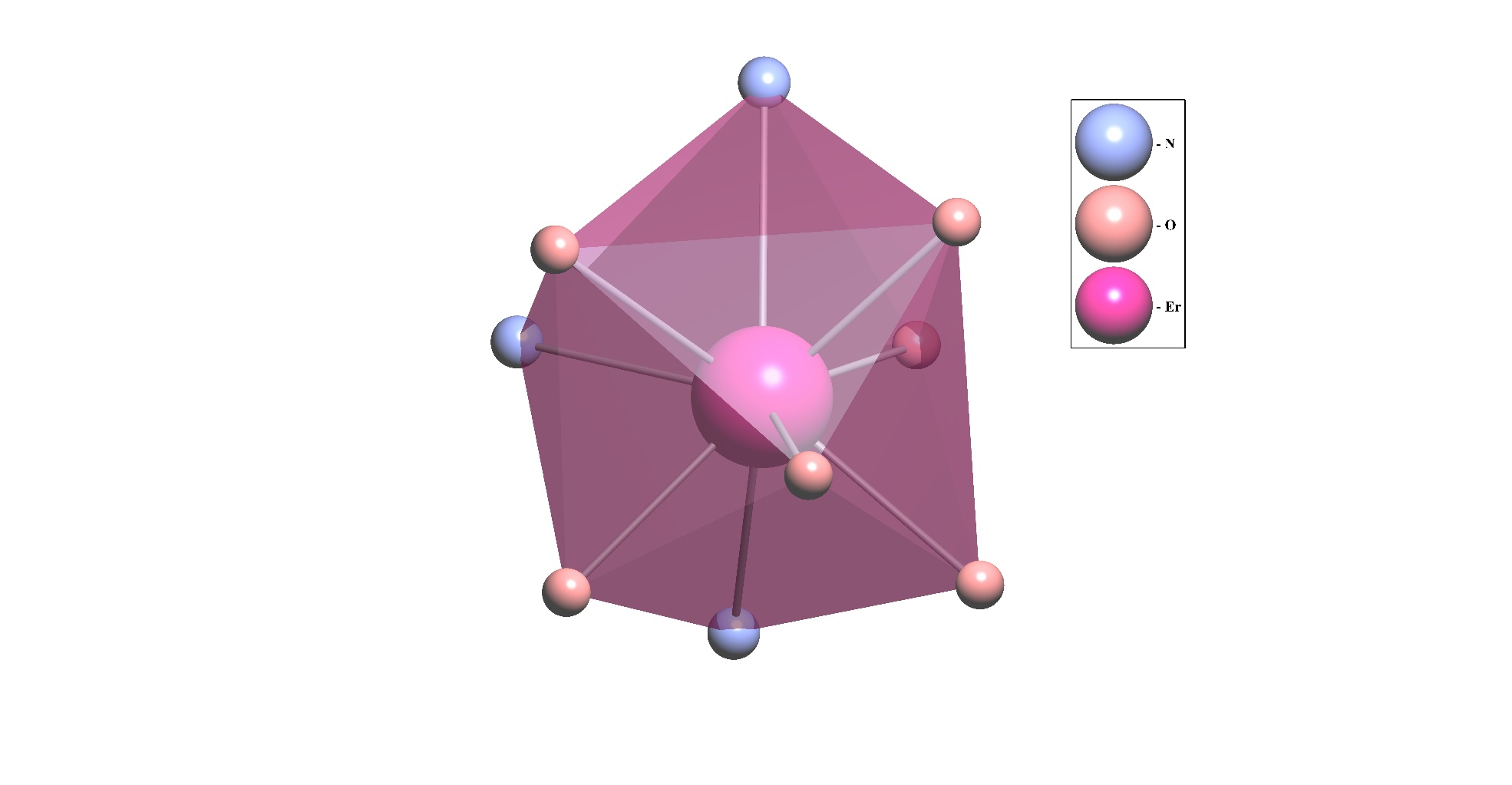 18
Case
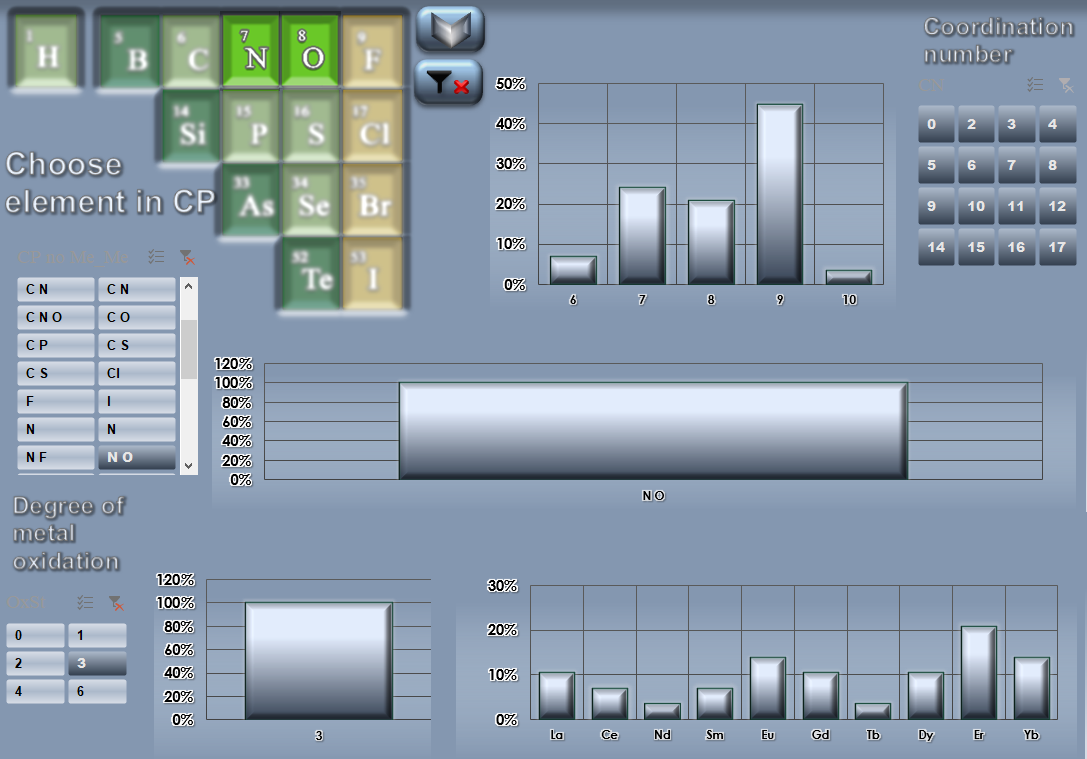 Задача:Комбинация каких параметров приведёт к соединению с КЧ металла 9?
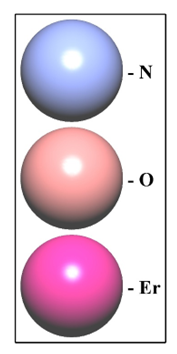 N
O
Ln+3
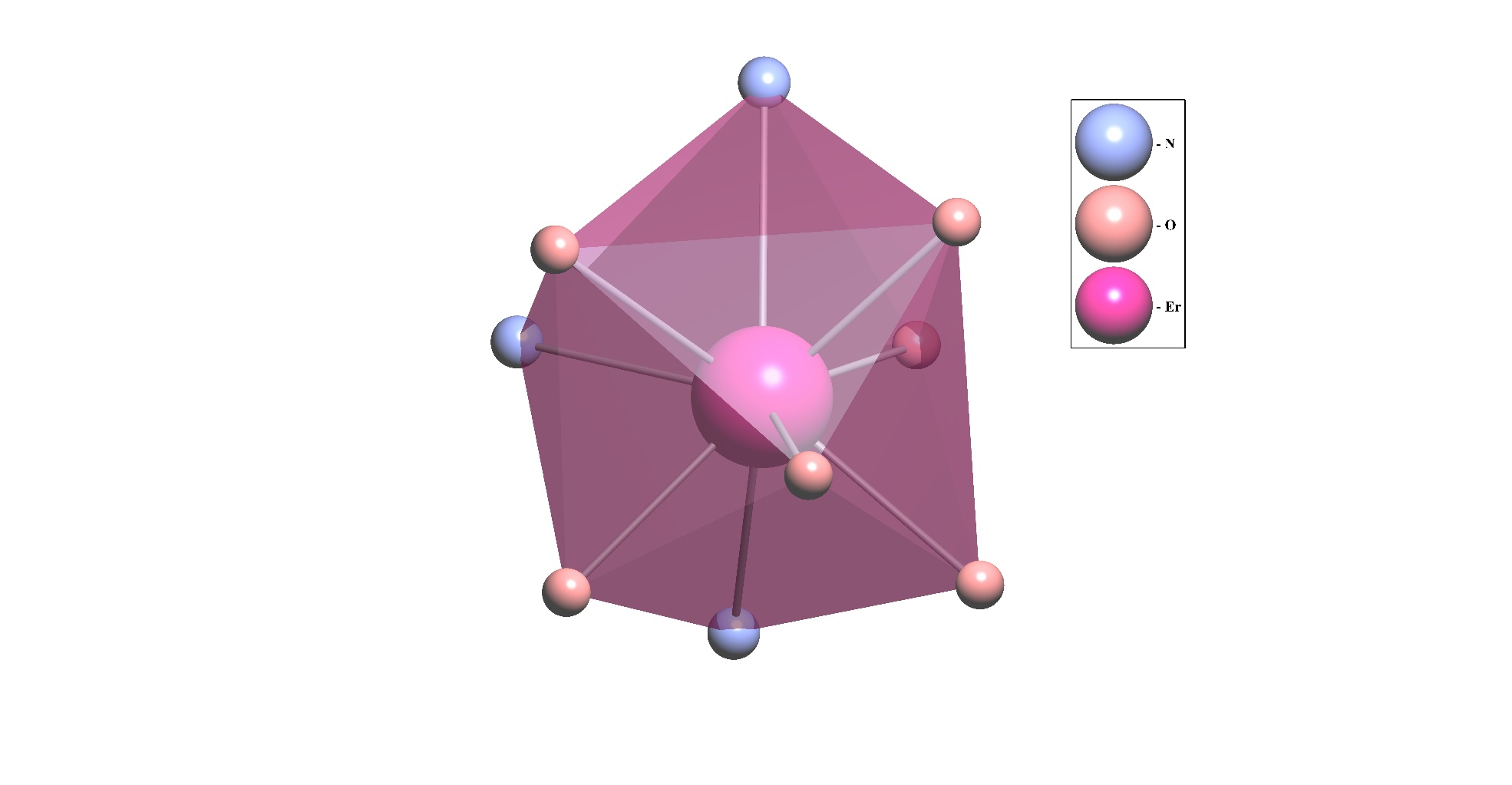 19
Thank you for your attention!